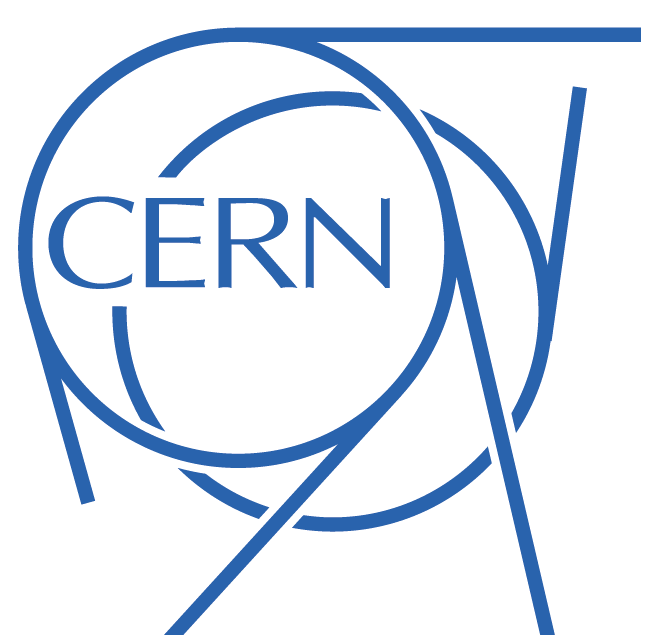 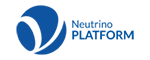 INSTR - 2017
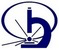 WA105 experiment at CERN: large demonstrator of Dual Phase Liquid Argon TPC detector for DUNE
Wladyslaw Henryk Trzaska on behalf of WA105 Collaboration
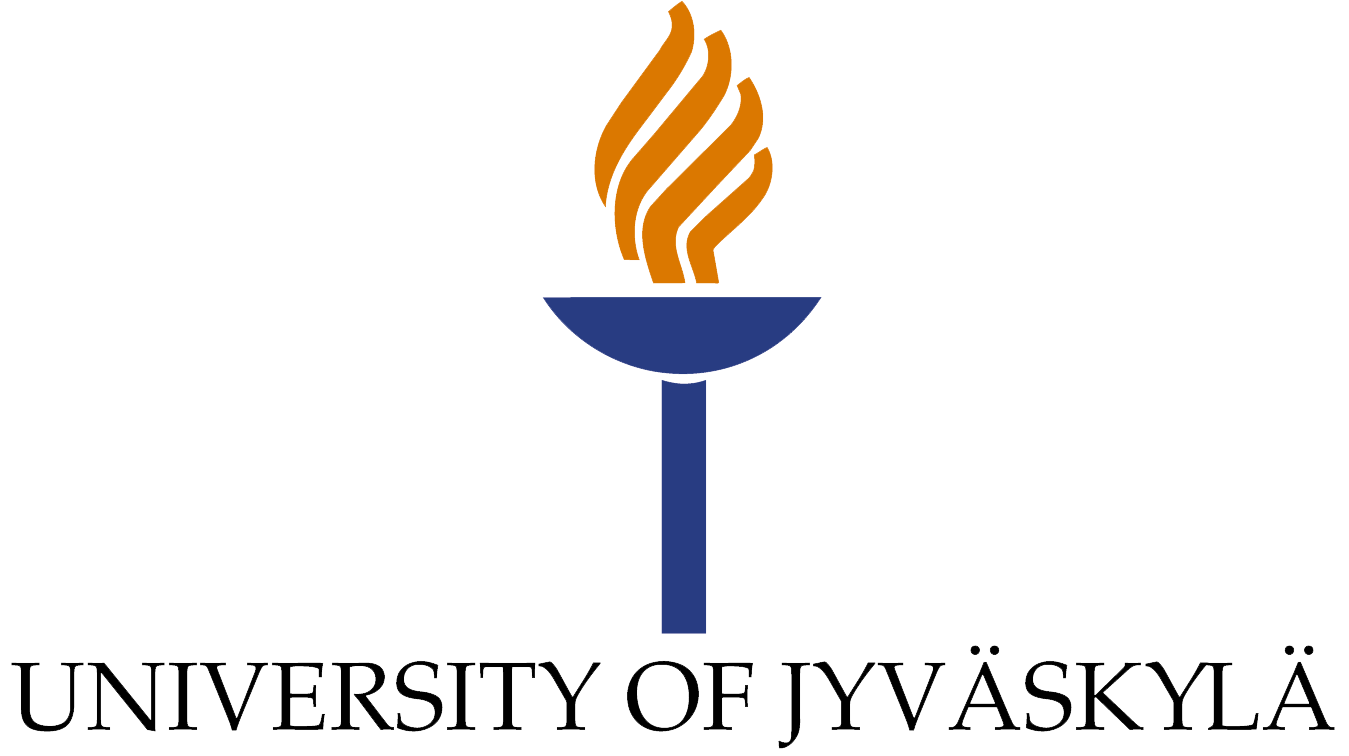 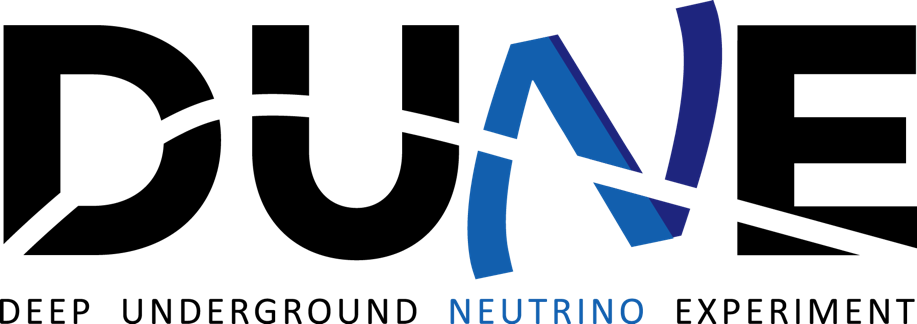 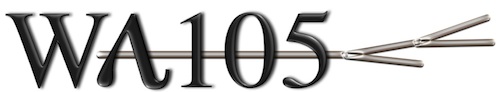 DUNE – Deep Underground Neutrino Experiment
The aim: broad physics program including CP violation, mass hierarchy, precision neutrino oscillation measurements, search for nucleon decays, and supernova neutrino observation
The method: a long-baseline neutrino experiment that will observe neutrino oscillations with a 40 kton underground far detector and upgradeable 1.2 MW neutrino beam 
Logistics: Fermilab beam  far detector in South Dakota, USA
Detector technology: a 4 x 10 kton (fiducial) LAr TPC
Timescale: first beam in 2026, first 10 kton detector in 2024
INSTR-2017
W.H.Trzaska
2
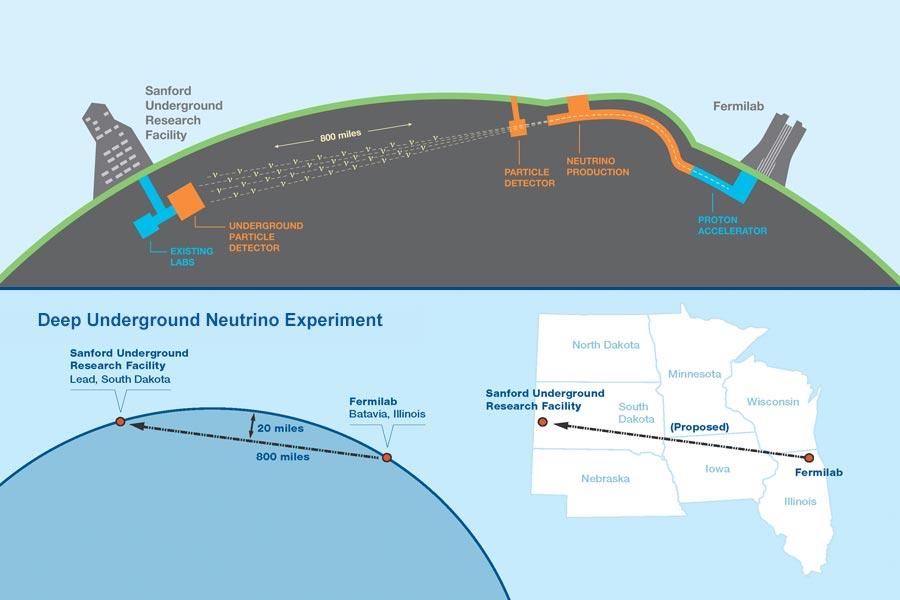 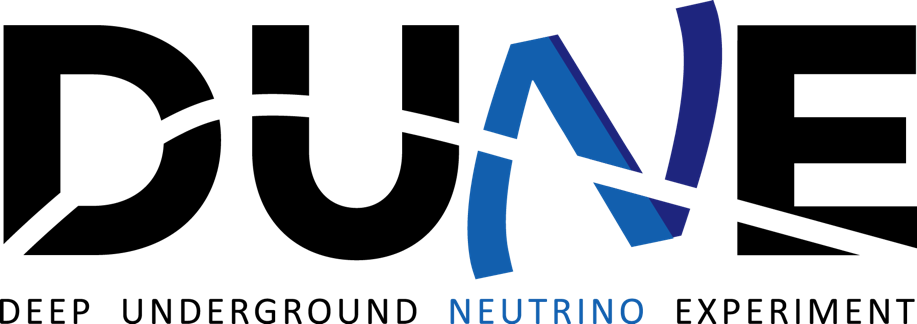 INSTR-2017
W.H.Trzaska
3
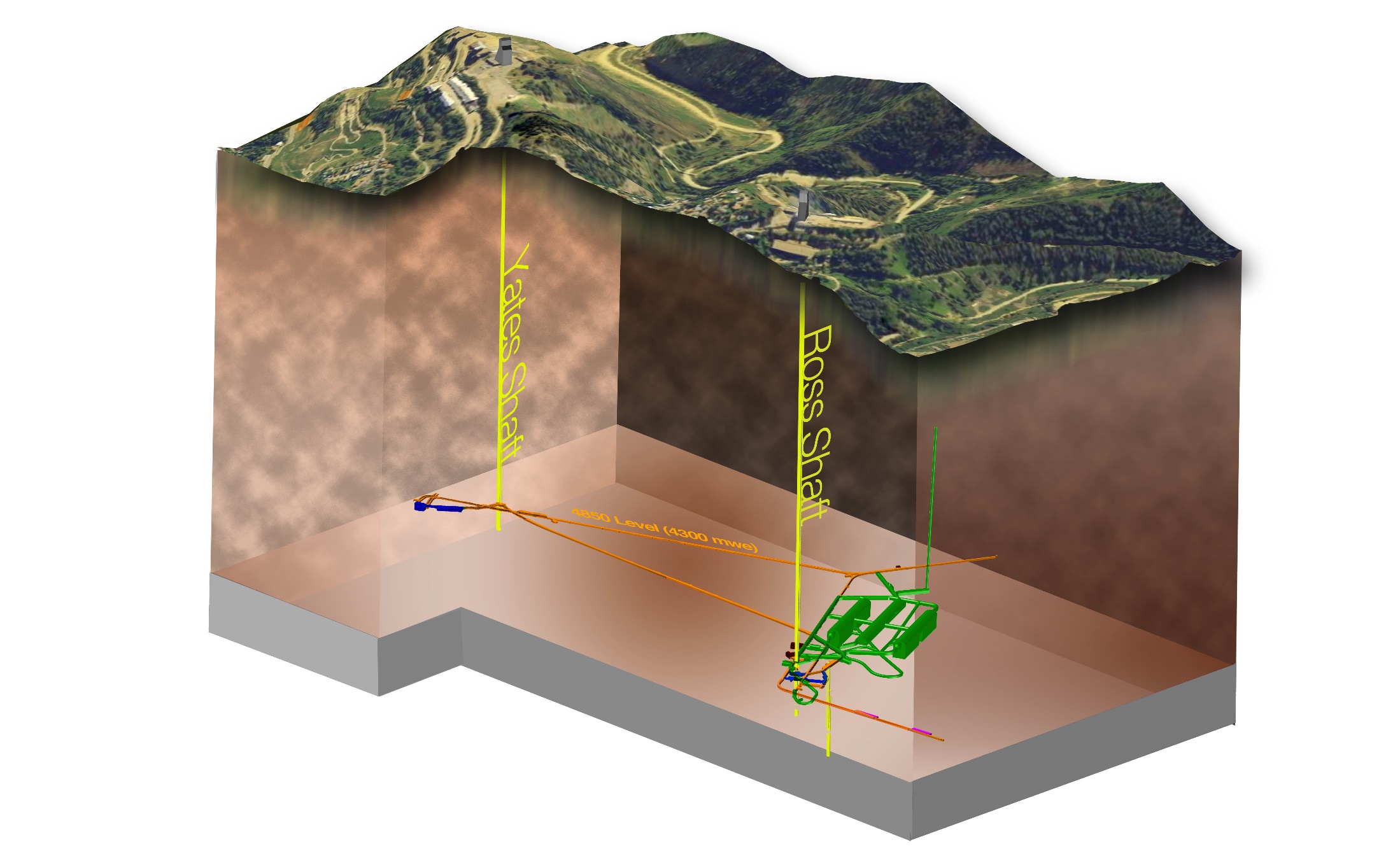 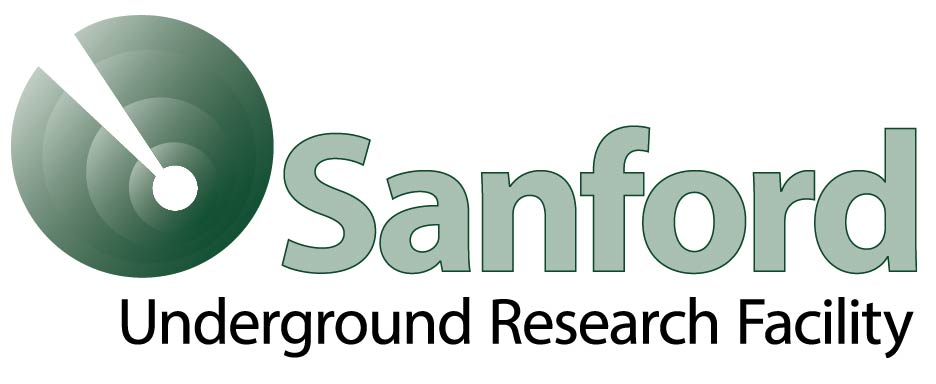 4 x 10 kton (fiducial)Liquid Argon
Time Projection Chamber
INSTR-2017
W.H.Trzaska
4
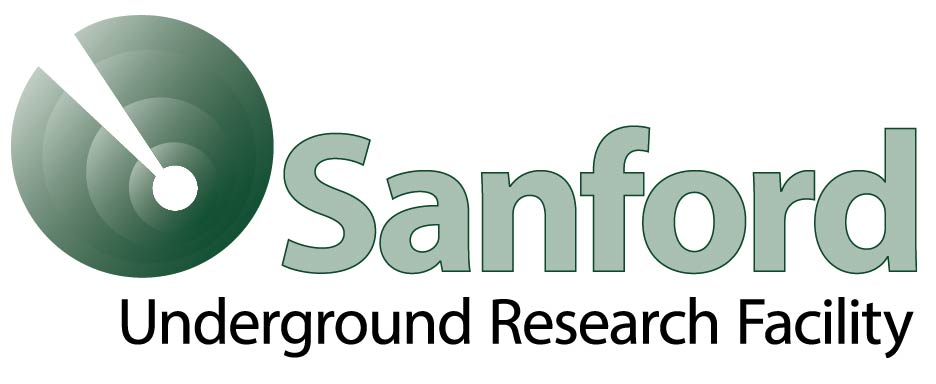 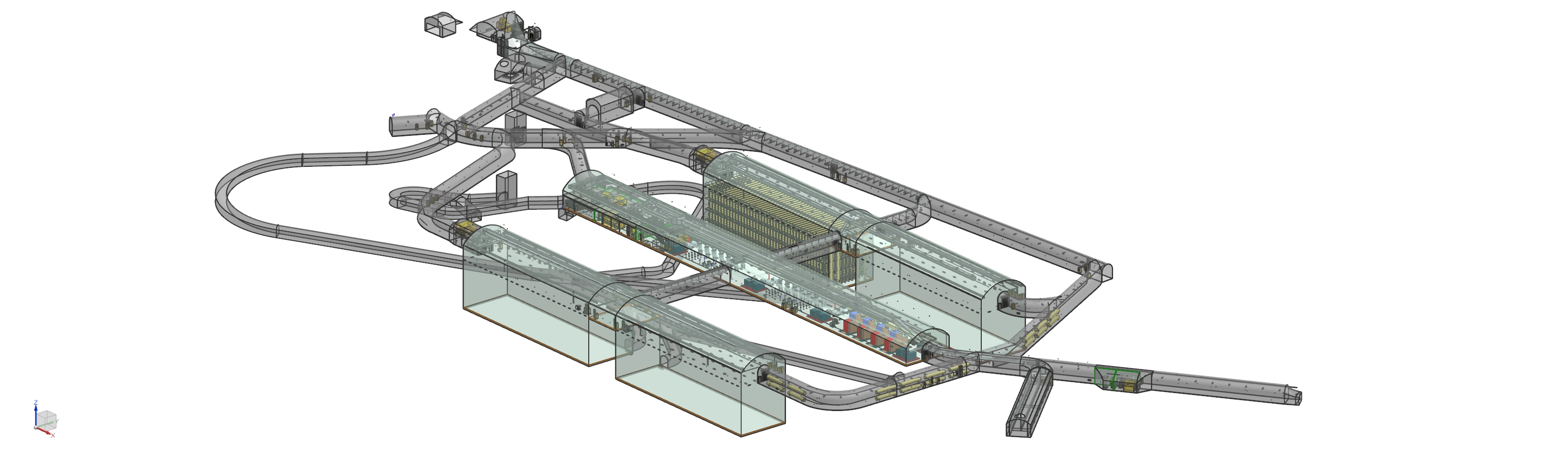 4 x 10 kton (fiducial) LAr TPC
INSTR-2017
W.H.Trzaska
5
Principle of operation of a LAr TPC
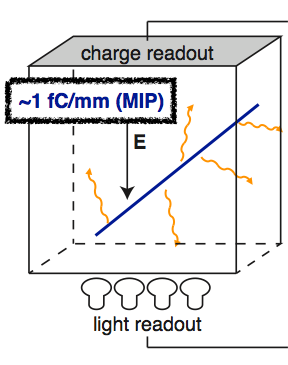 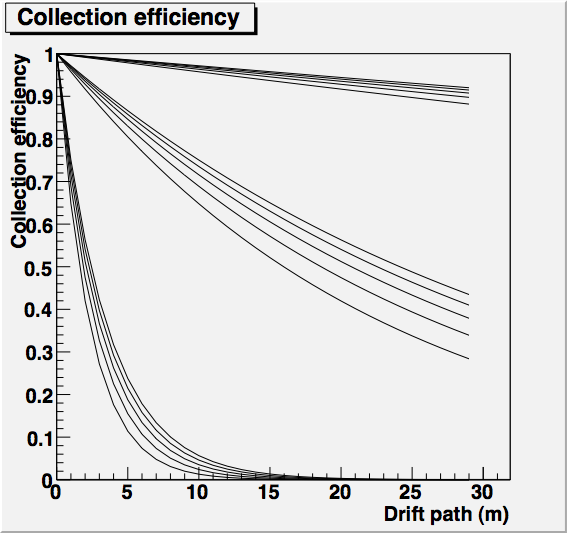 2 ppt O2
20 ppt O2
1.5 kV/cm
1.25 kV/cm
1 kV/cm
0.75 kV/cm
0.5 kV/cm
0.2 ppb O2
INSTR-2017
W.H.Trzaska
6
LAr TPC: the “electronic bubble chamber”
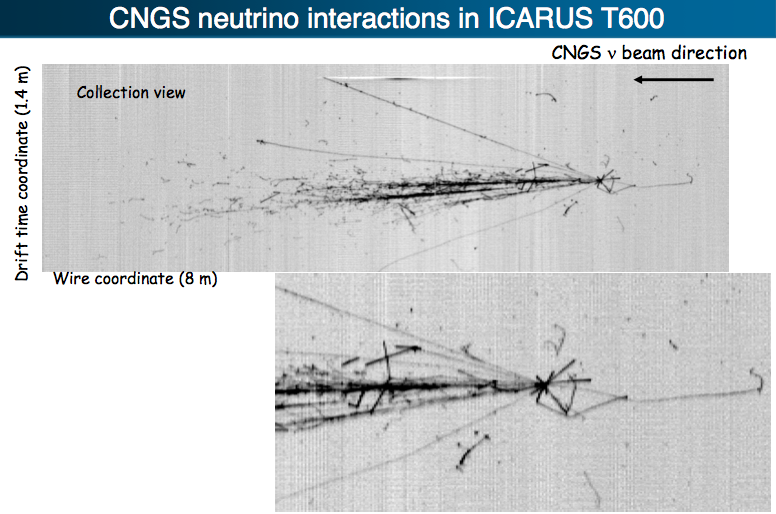 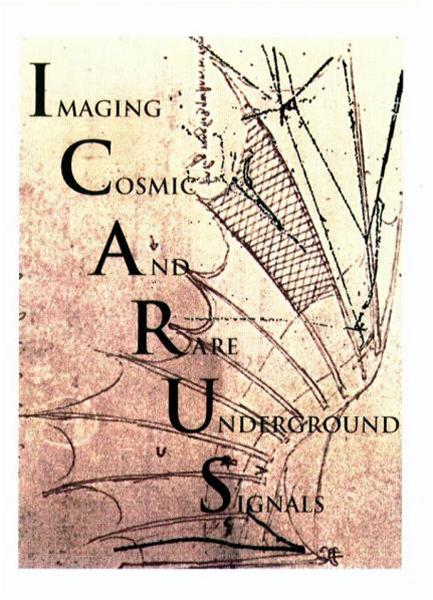 800cm
ICARUS T600 (2 x 300 ton)at Gran Sasso
INSTR-2017
W.H.Trzaska
7
Dual Phase LAr TPC
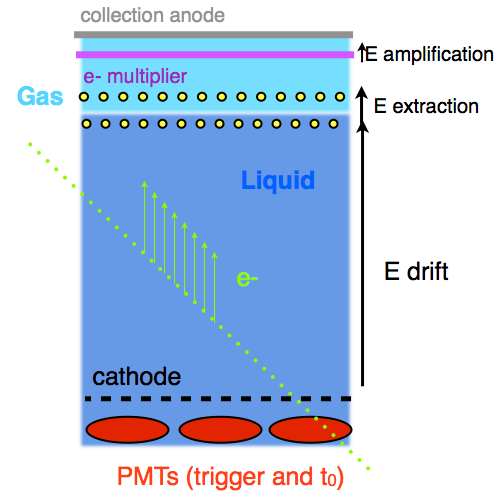 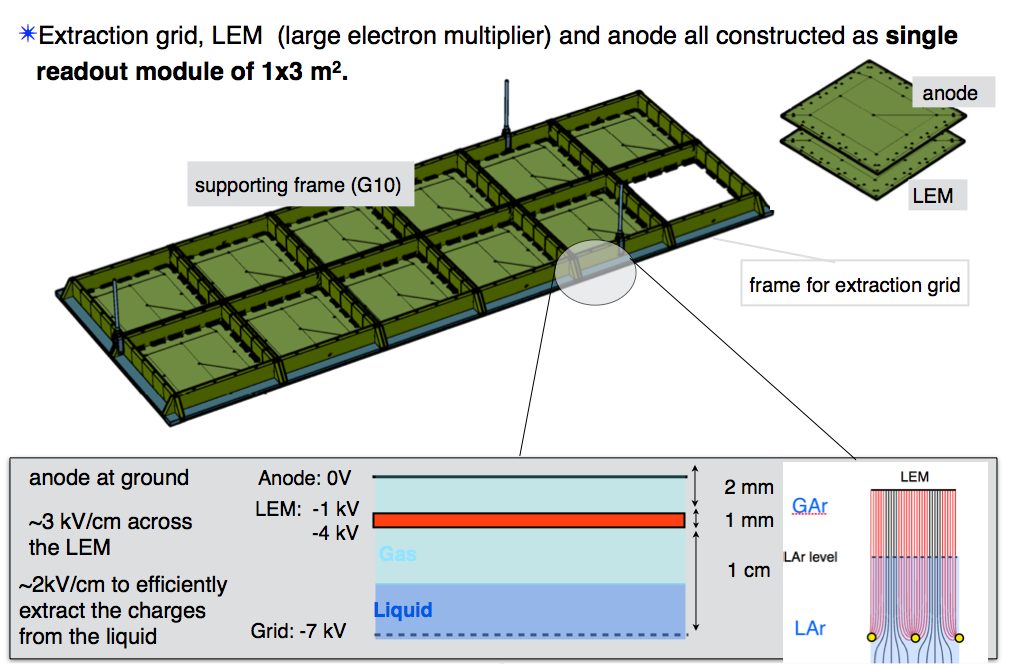 Large Electron Amplifier (LEM)
0.5 – 1kV/cm
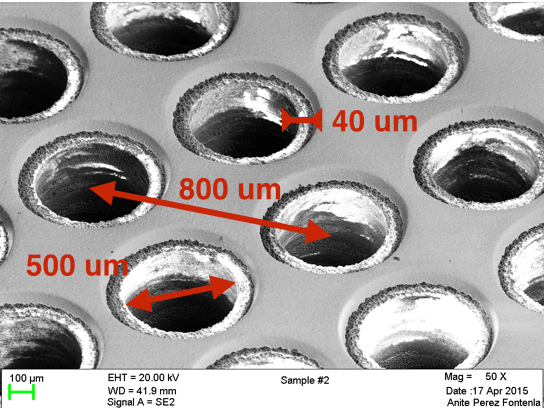 INSTR-2017
W.H.Trzaska
8
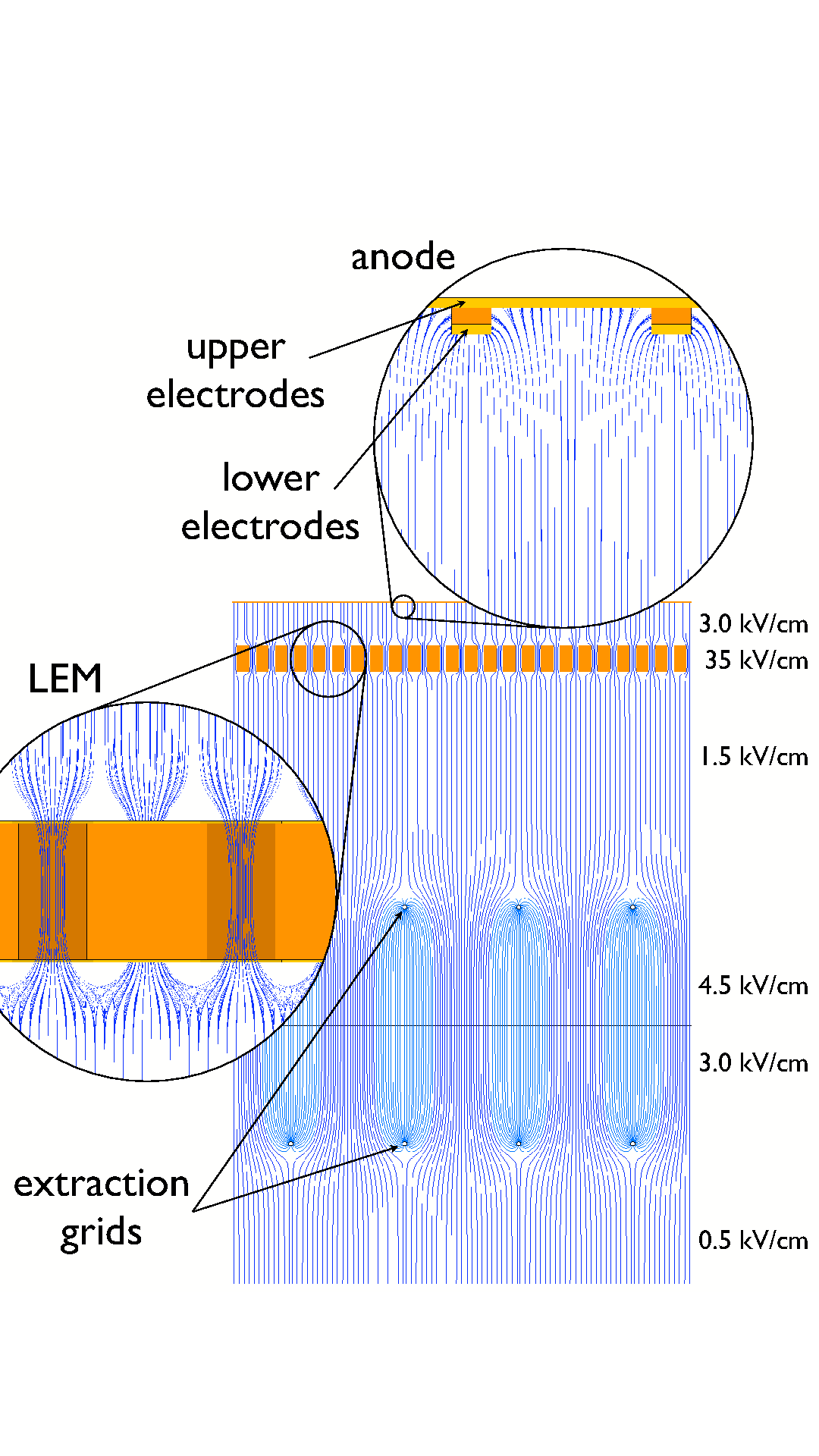 E-field configuration
Stable gain of x 27
Signal-over-noise ratio > 200
2D readout anode
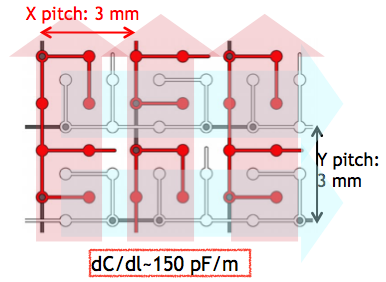 INSTR-2017
W.H.Trzaska
9
Badertscher, A. et al. NIM A641 (2011) 48-57 arXiv:1012.0483 [physics.ins-det]
Advantages of DP vs. SP LAr TPC
Amplification in the gas phase
Improved signal to noise ratio
Improved imaging capabilities
Key instrumentation (Charge Readout Planes) on the top
Fiducial volume completely free of interfering objects
Scalable and cost-effective
Good accessibility / service  
Not yet tested on a large scale (~300  ton)
This is the task of WA105
INSTR-2017
W.H.Trzaska
10
WA105  DUNE
Large demonstrator at CERN (pilot) 3 x 1 x 1 m3 
Starts operation in Spring 2017
ProtoDune DP 6 x 6 x 6 m3 at CERN
Scalable design, underground-like installation
Measurements with charged particle beam in 2018
Detector calibration & reconstruction algorithms
Detector module underground 60 x 12 x 12 m3 
It is likely that already the 2nd 10 kton module will be DP
INSTR-2017
W.H.Trzaska
11
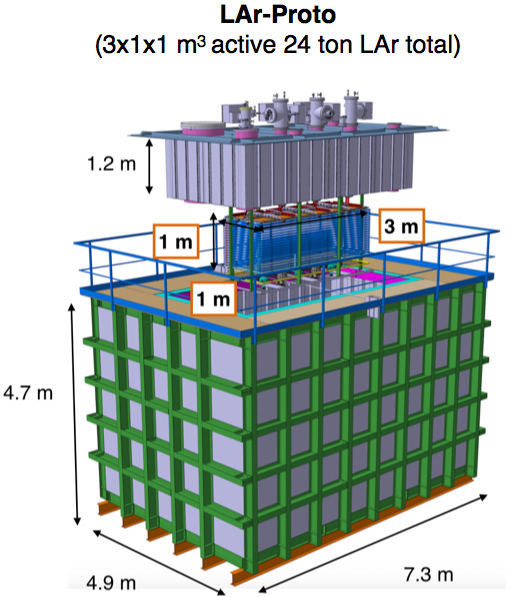 WA105 3 x 1 x 1 m3 demonstrator
First large-scale dual phase TPC
Total LAr mass 25 ton 
Active mass 4.2 ton
readout pitch 3 mm 
2 views
1920 readout channels
(3+2) 8” PMTs
Membrane tank (LNG technology)
INSTR-2017
W.H.Trzaska
12
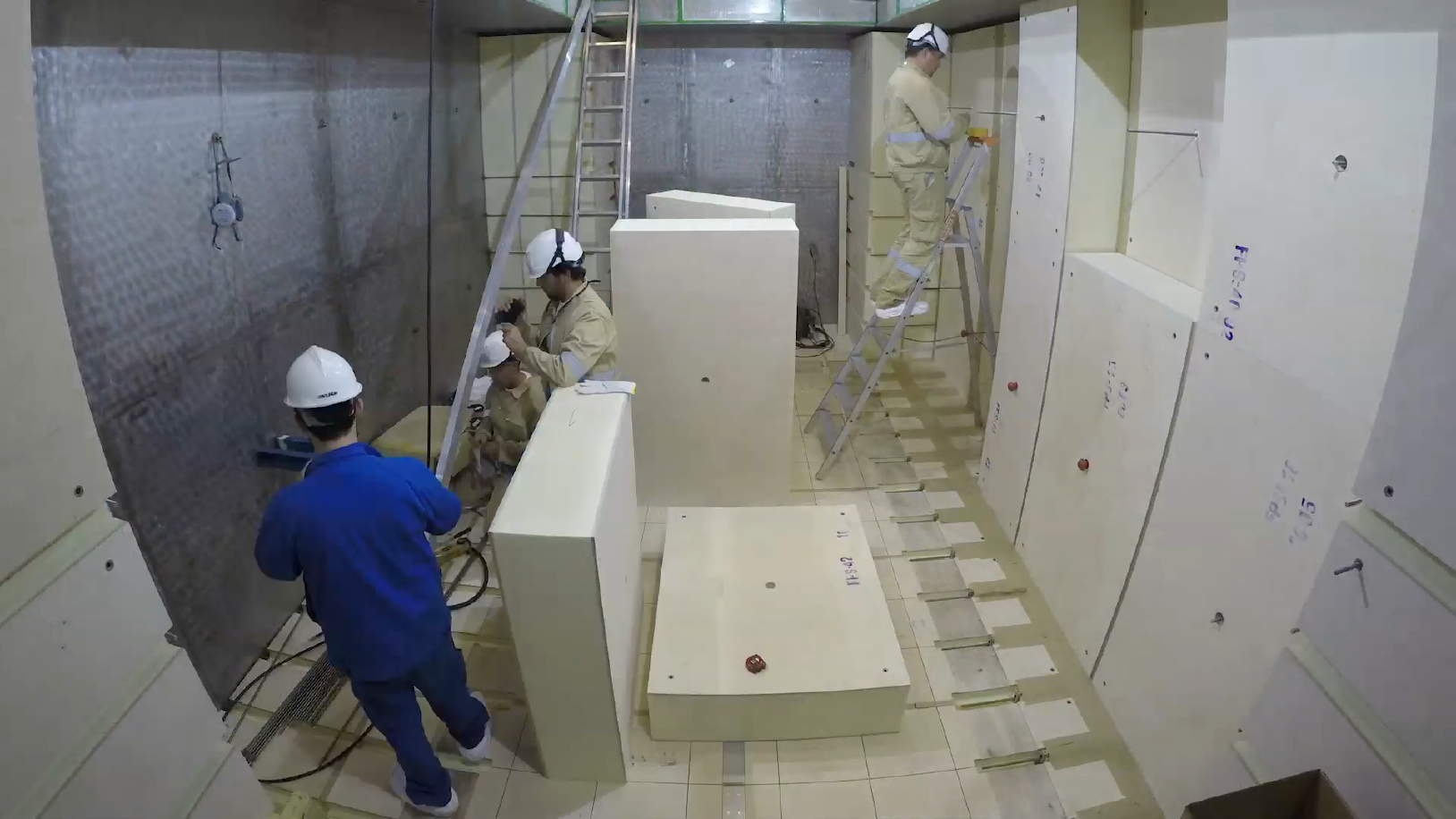 3x1x1membranetankLNG-type
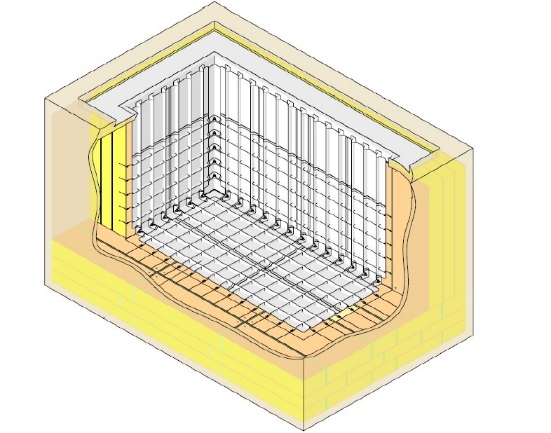 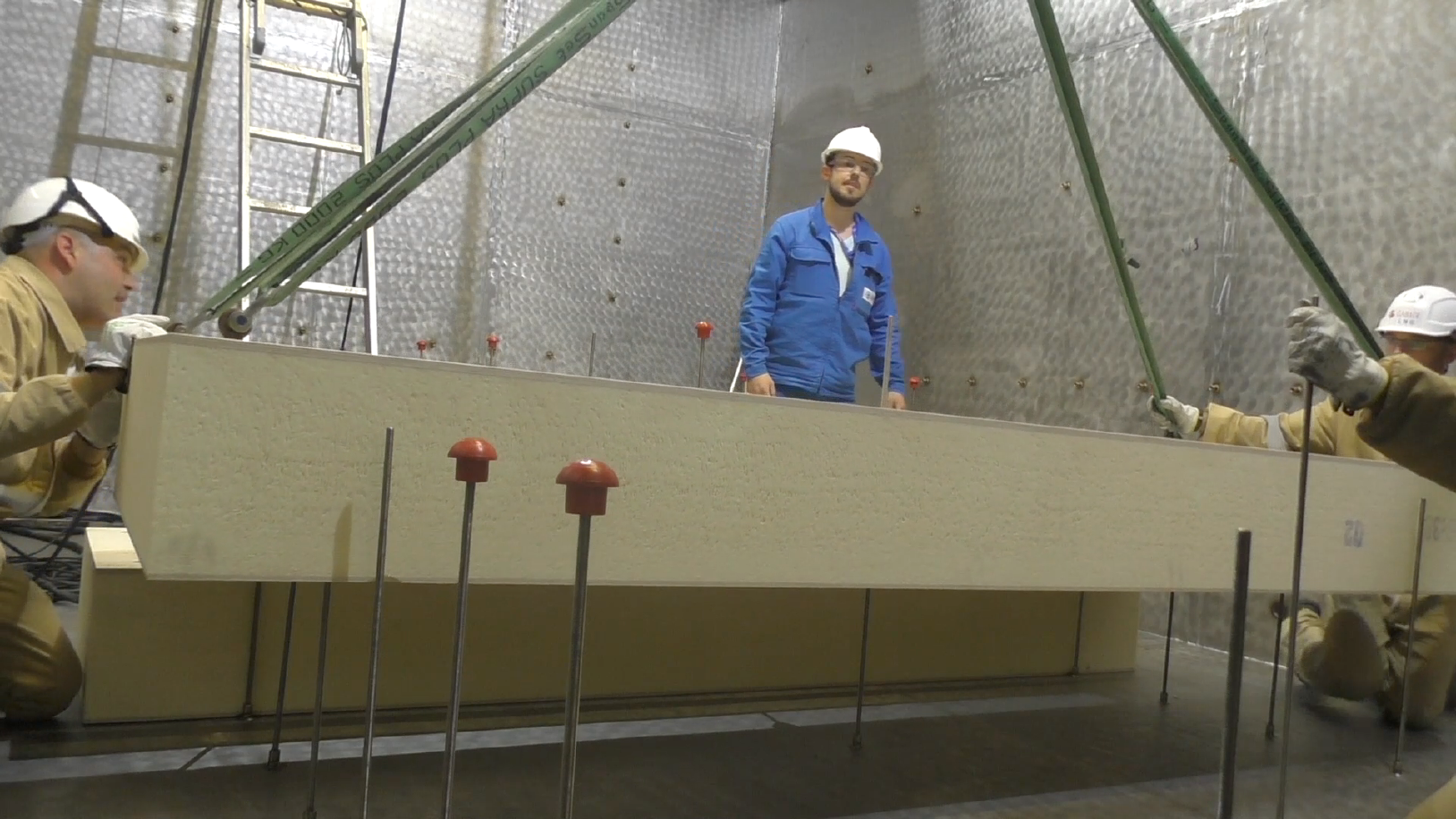 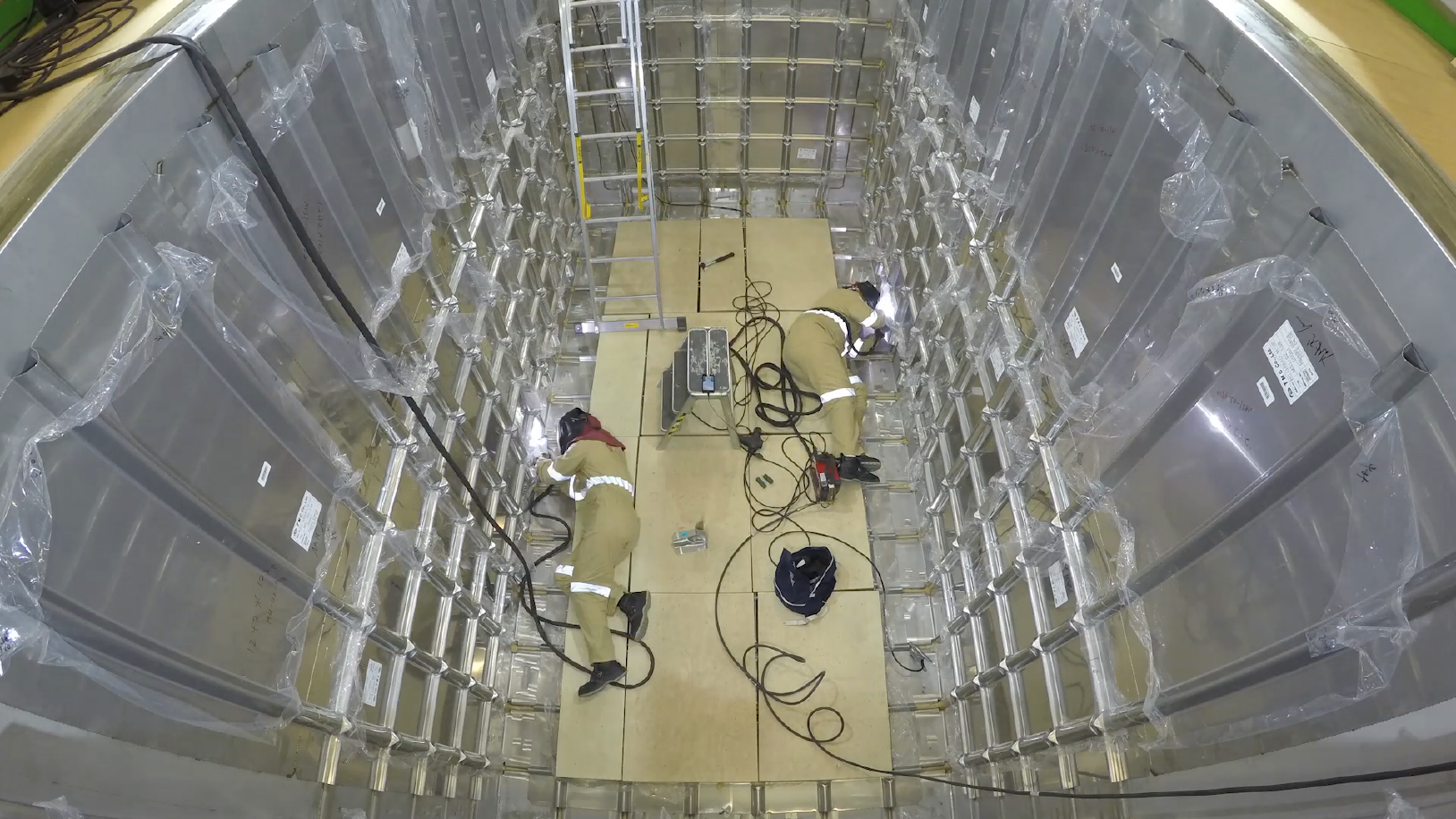 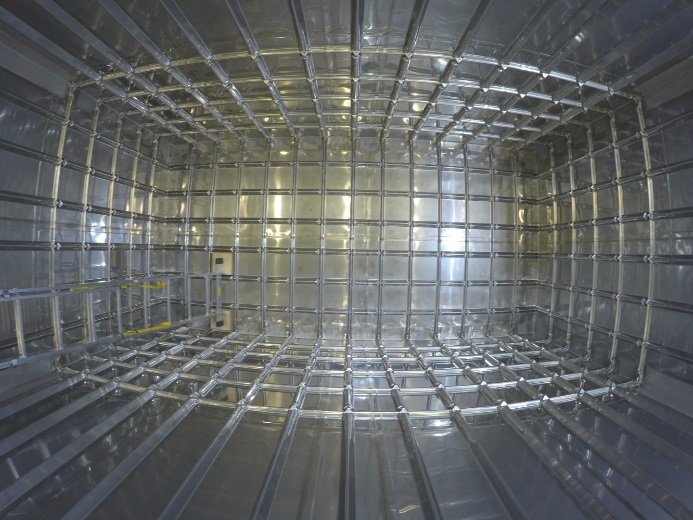 INSTR-2017
W.H.Trzaska
13
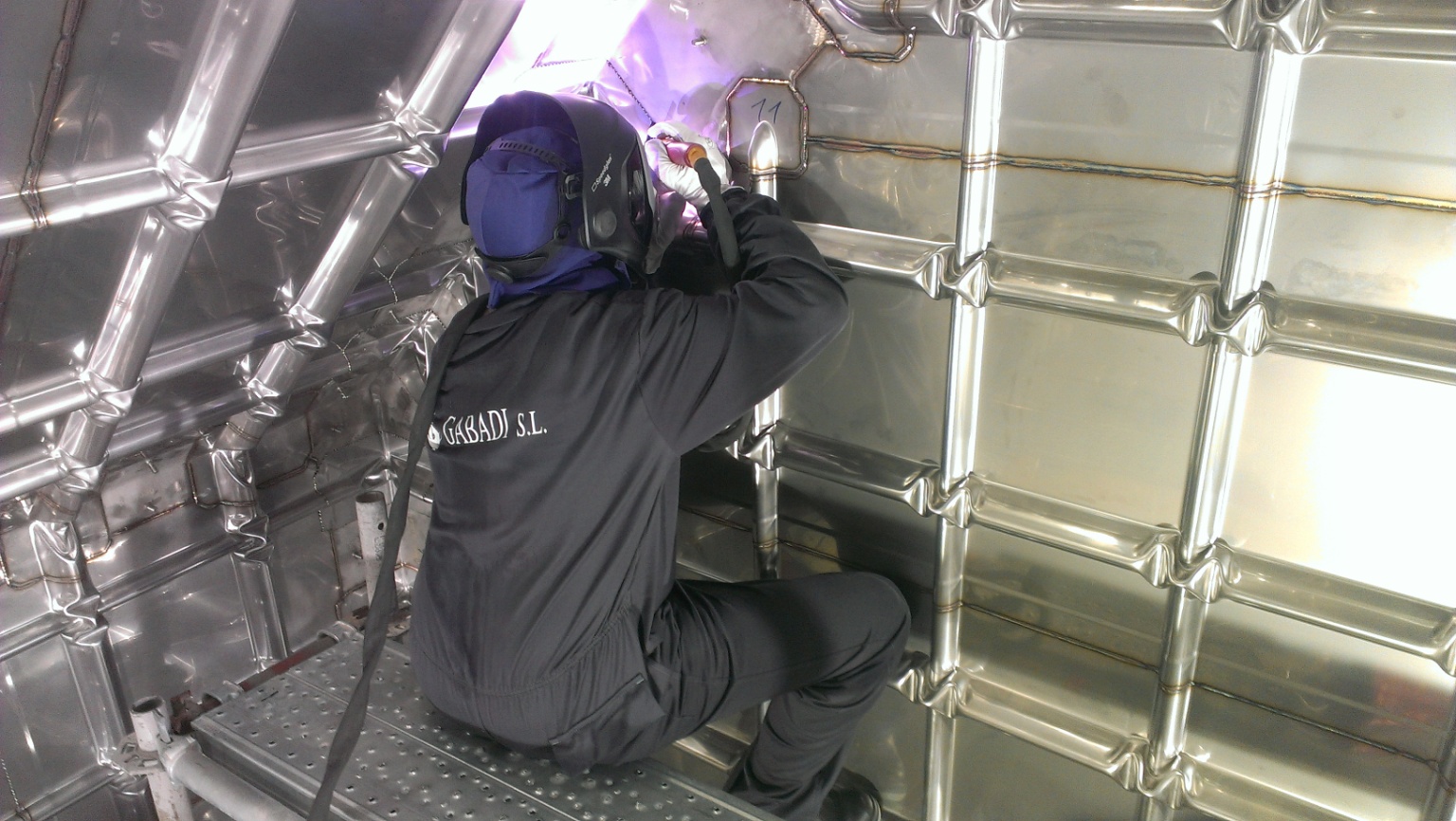 INSTR-2017
W.H.Trzaska
14
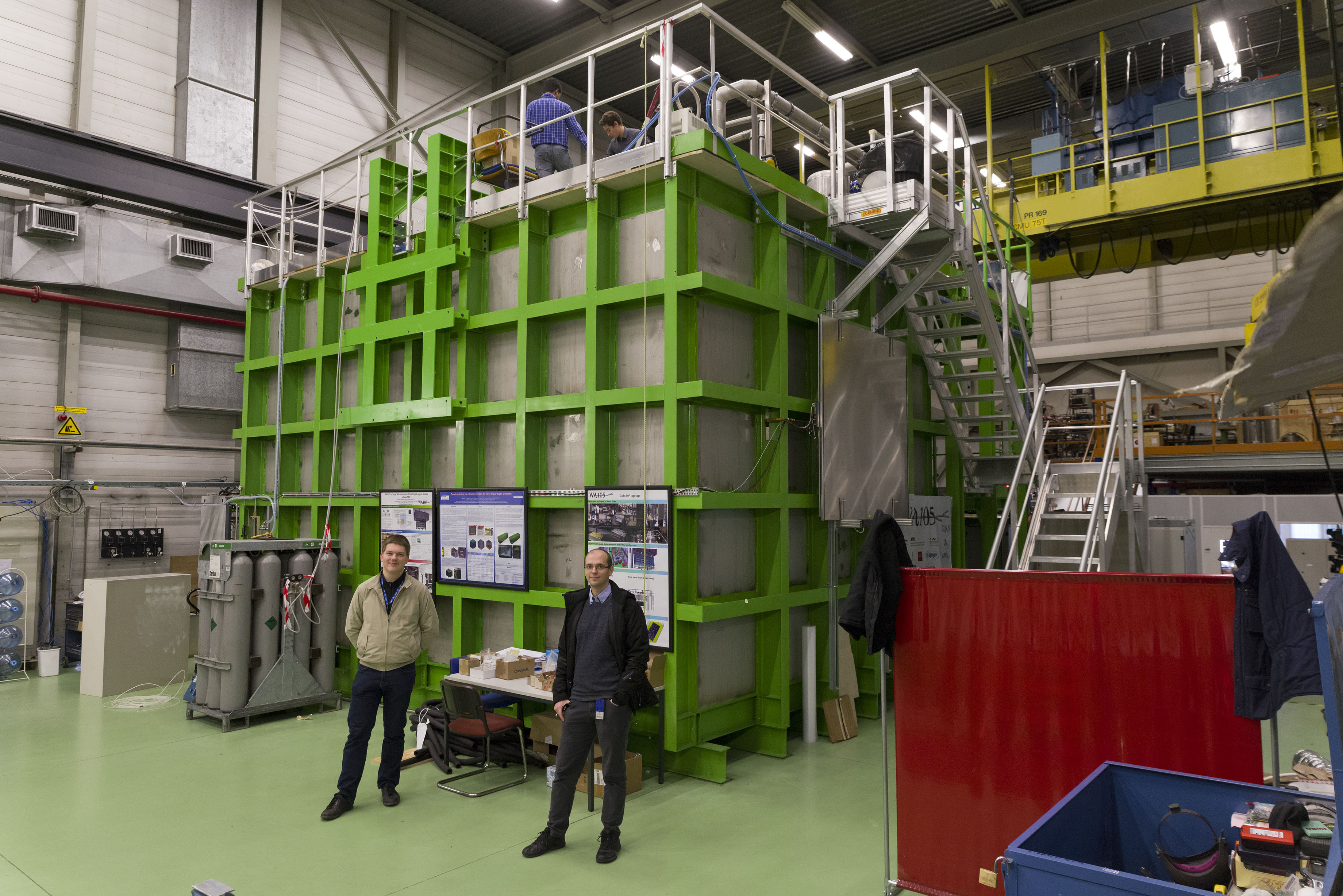 INSTR-2017
W.H.Trzaska
15
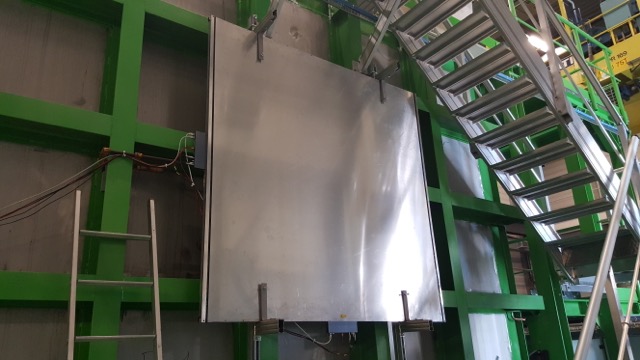 Cosmic Ray Trigger
INSTR-2017
W.H.Trzaska
16
Charge Readout plane (CRP)
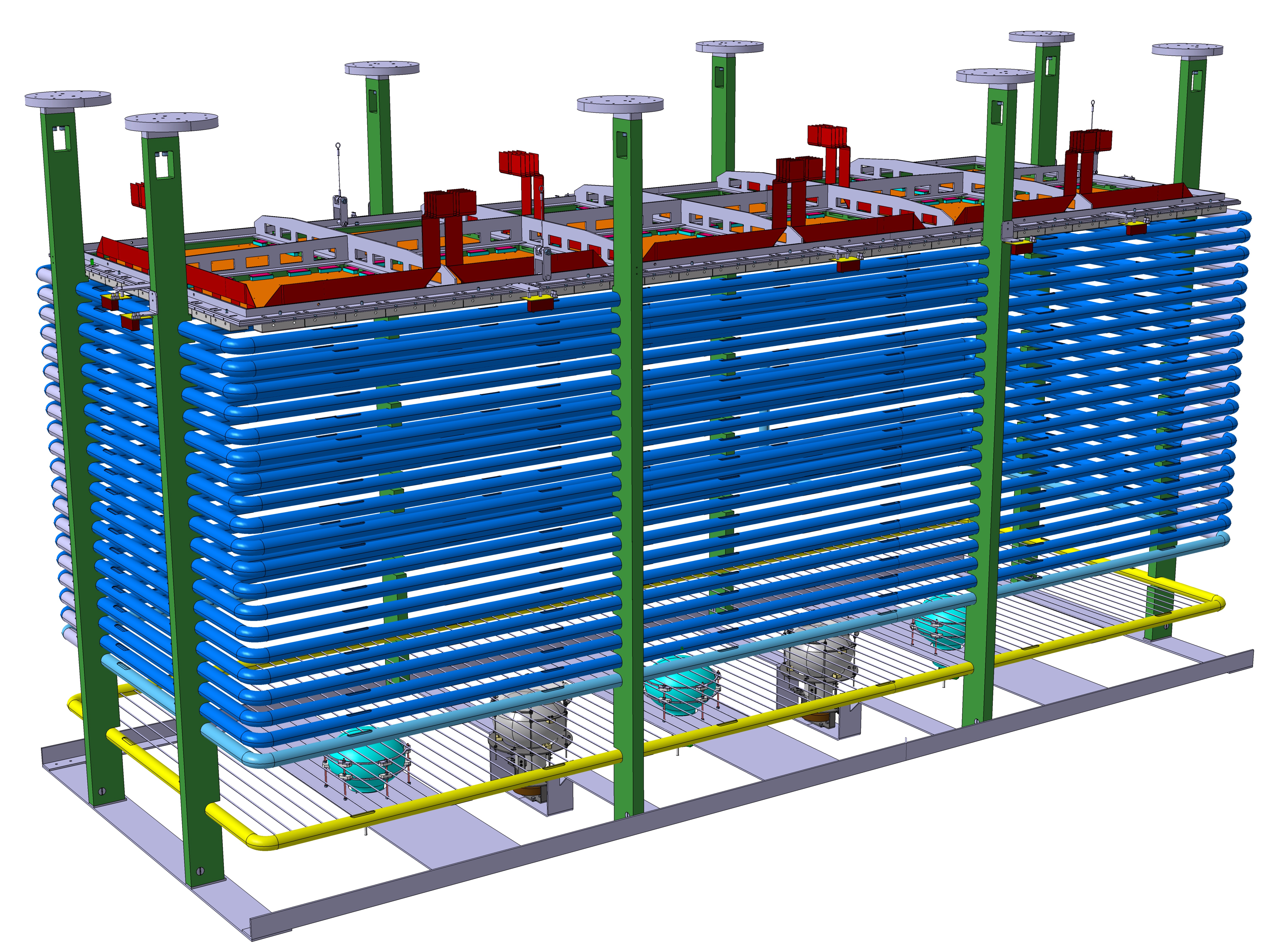 CRP suspension.
1 m
3 m
Drift cage (500 V/cm or 1kV/cm)
1 m
TPB coated photomultipliers
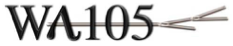 INSTR-2017
W.H.Trzaska
17
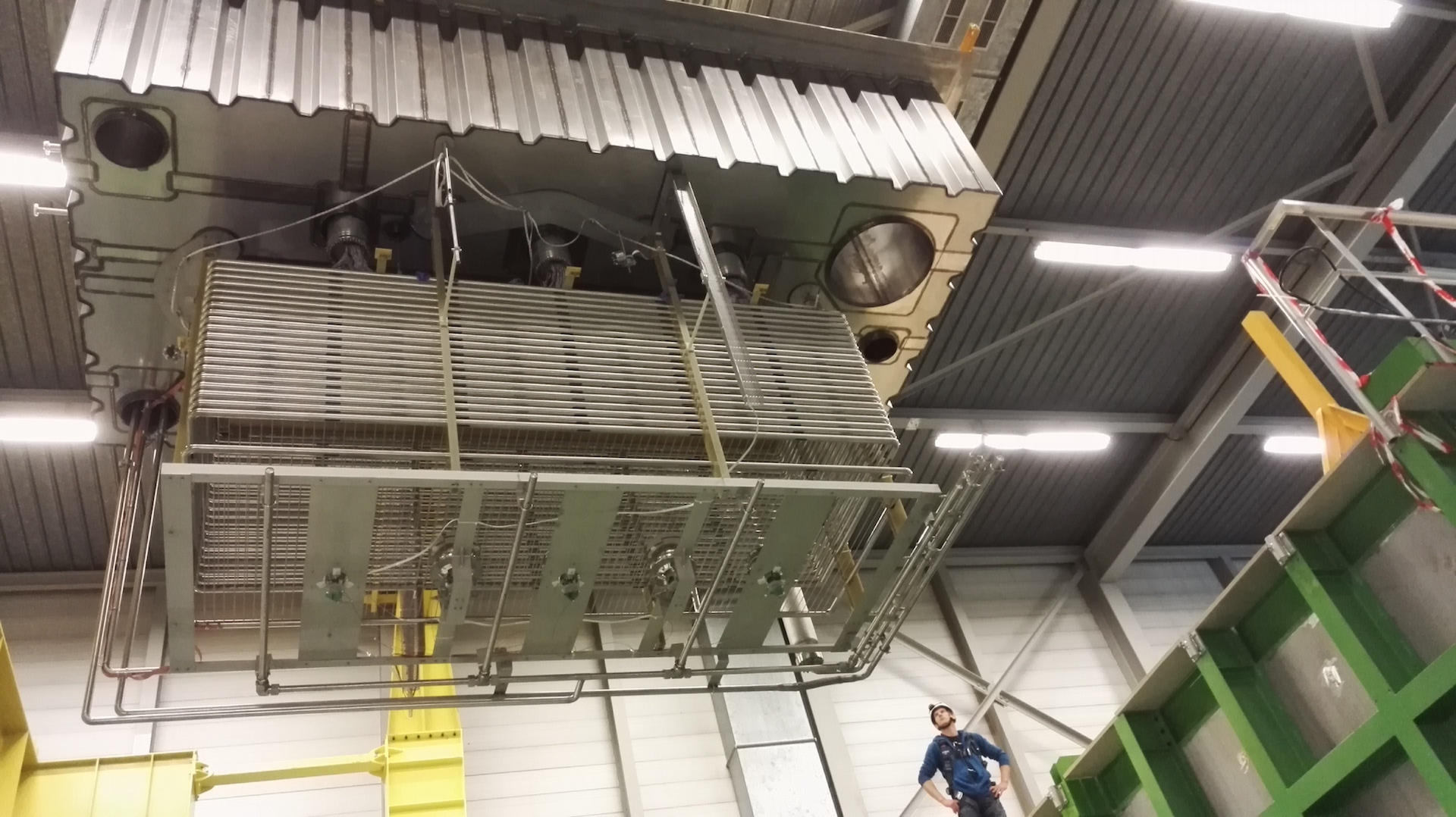 4 July 2016
INSTR-2017
W.H.Trzaska
18
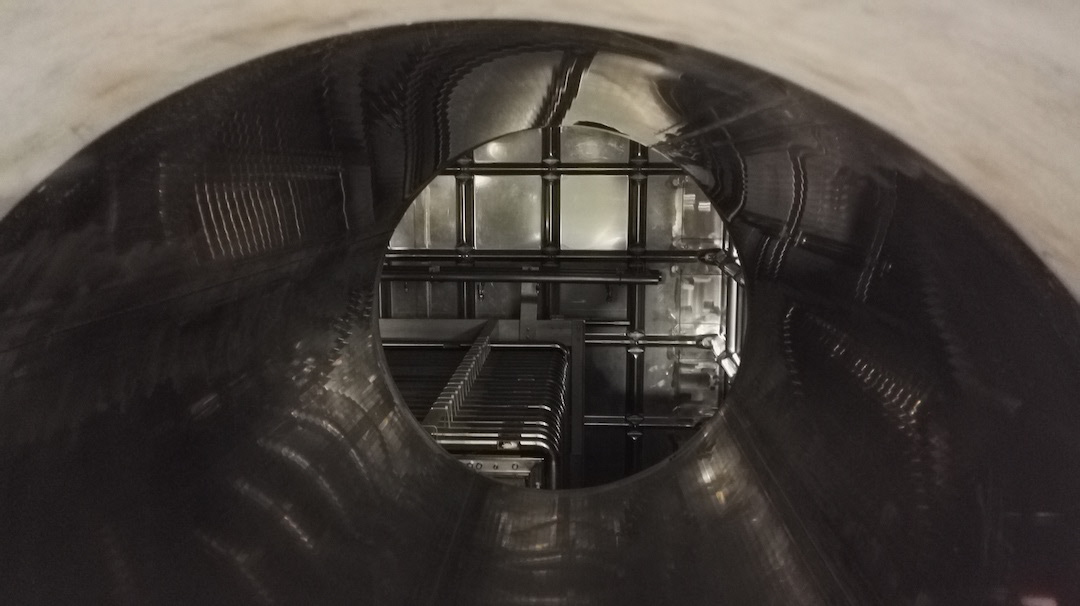 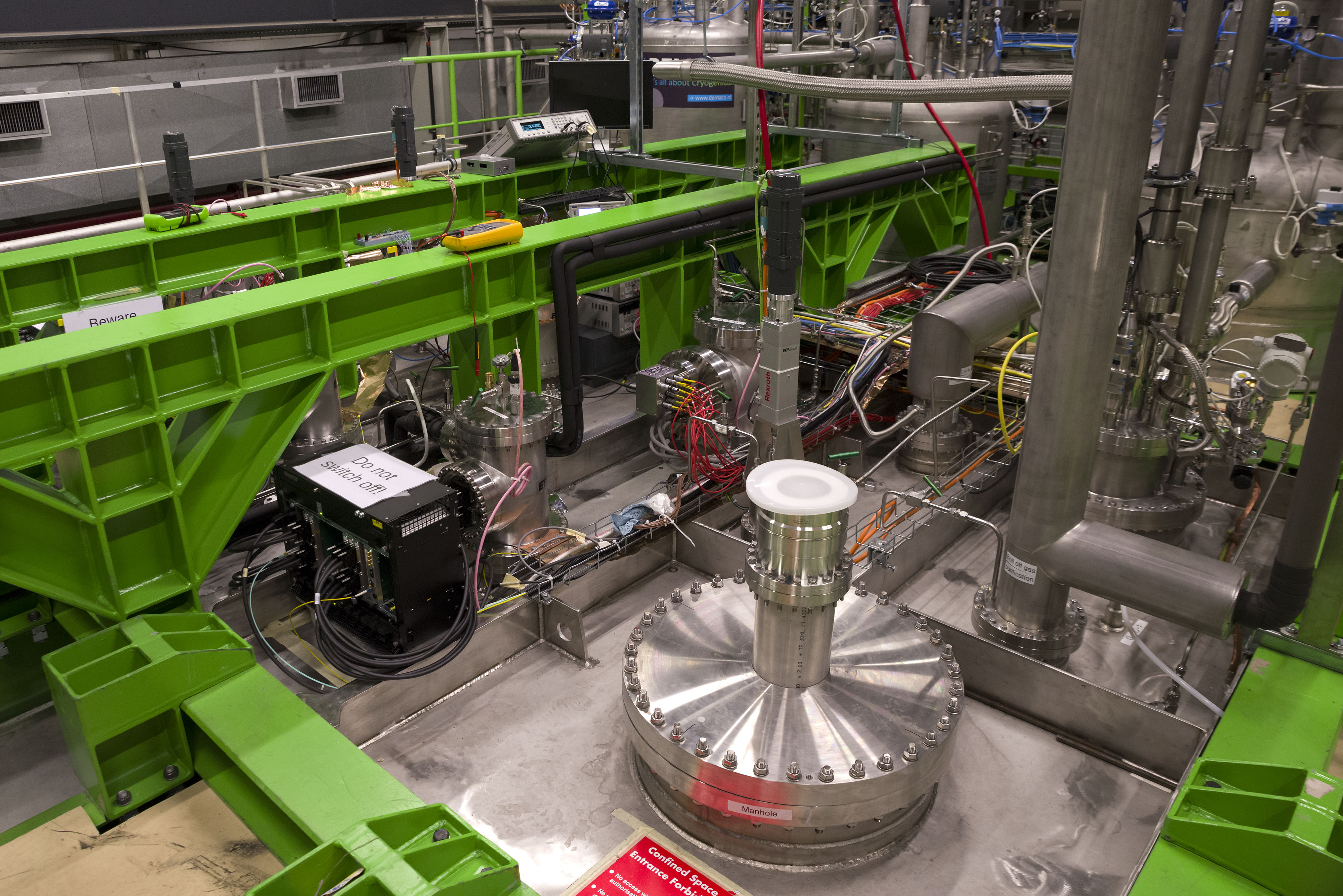 INSTR-2017
W.H.Trzaska
19
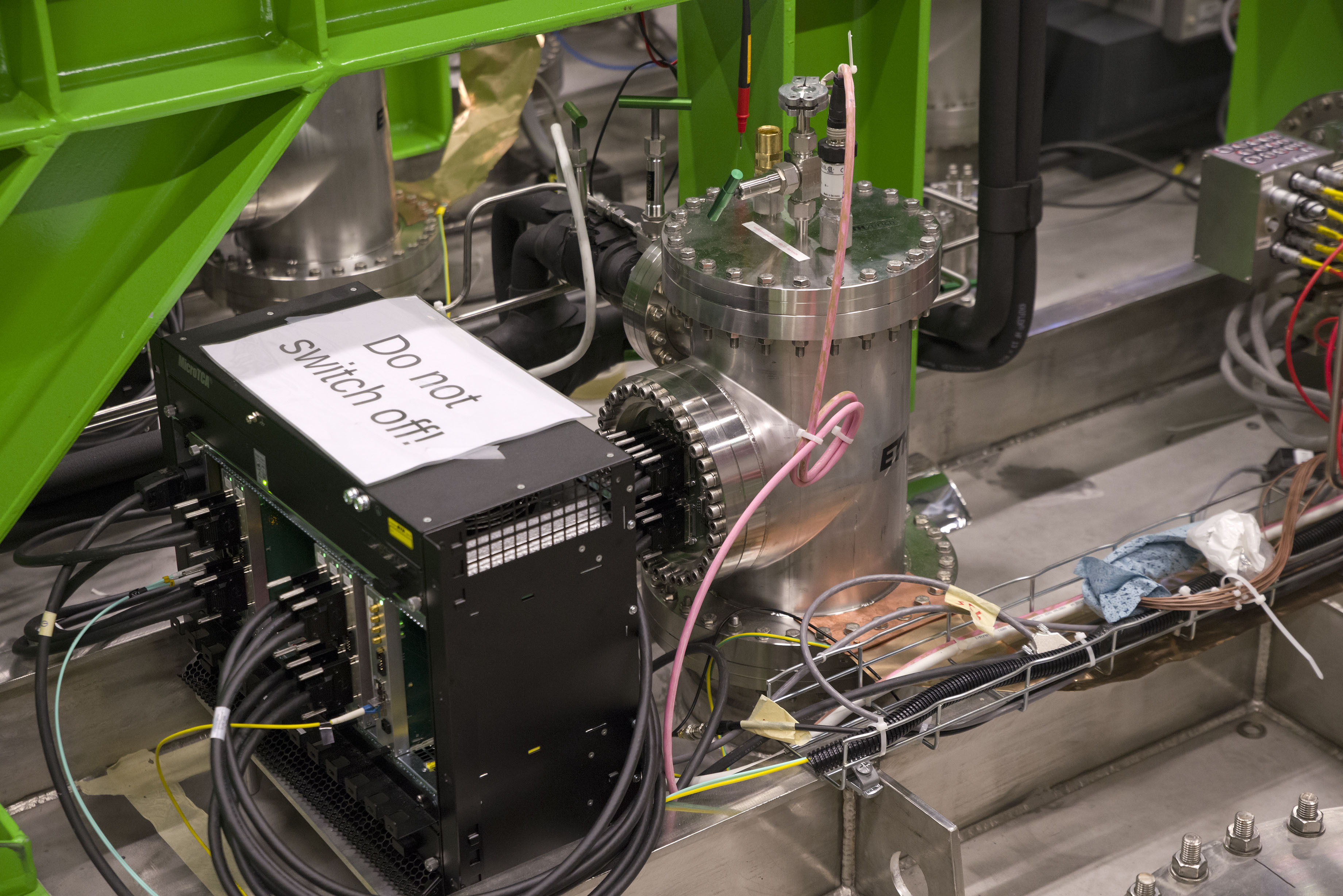 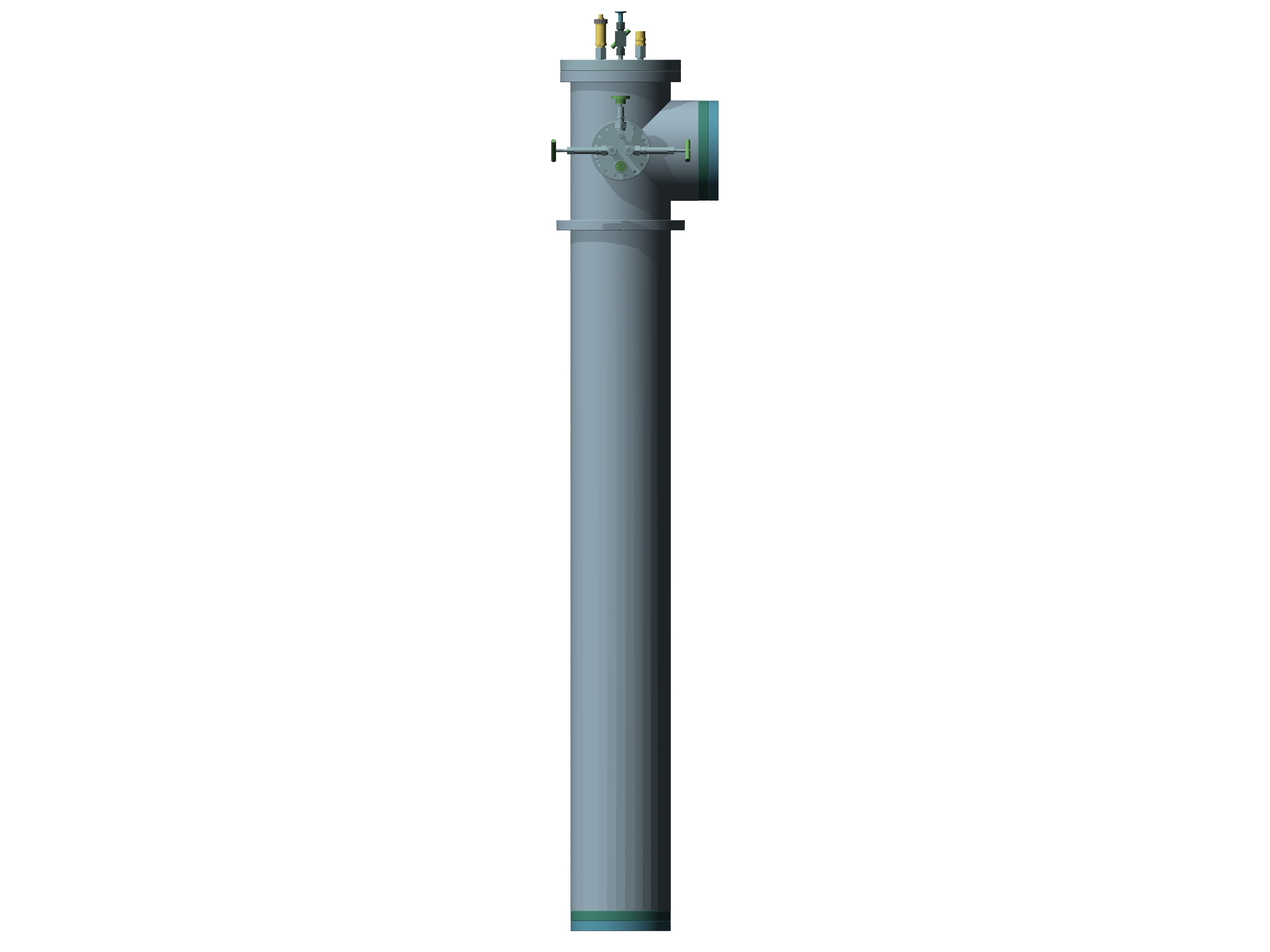 INSTR-2017
W.H.Trzaska
20
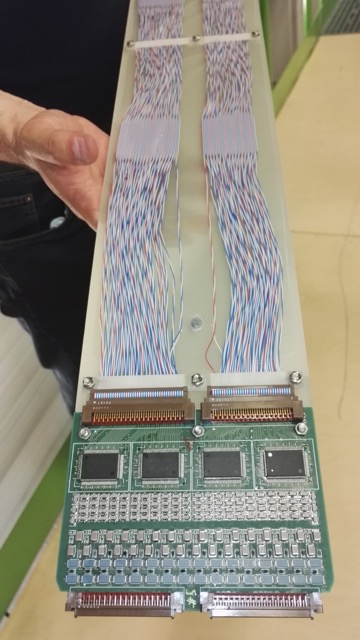 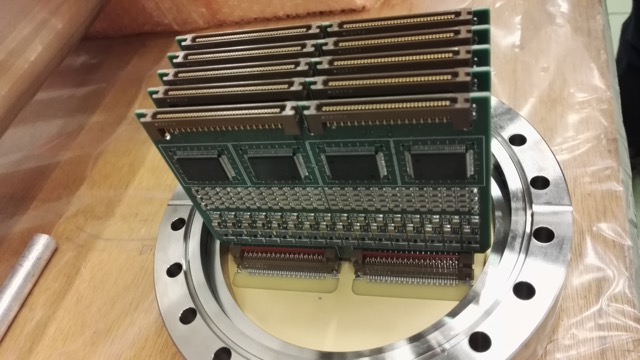 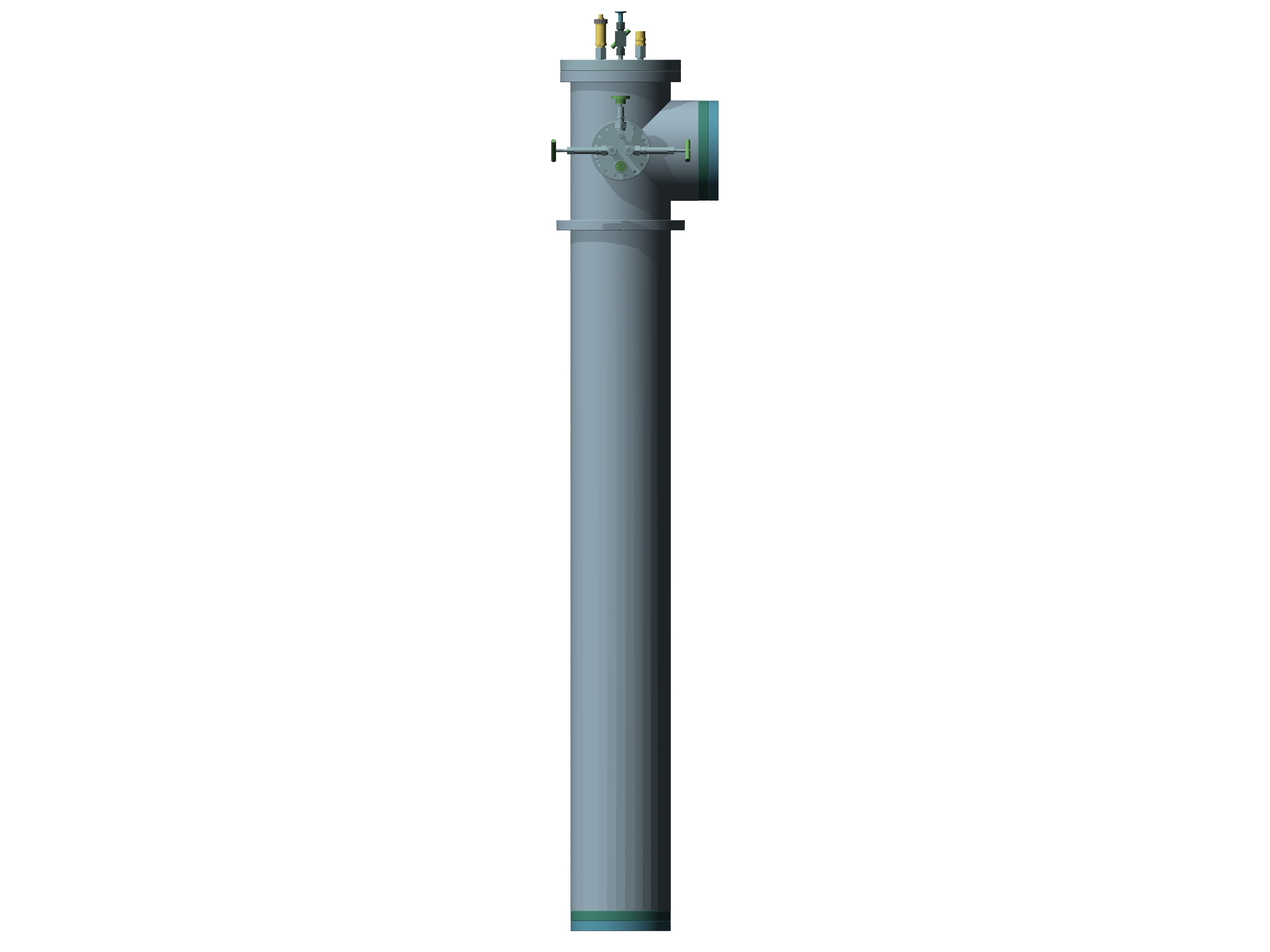 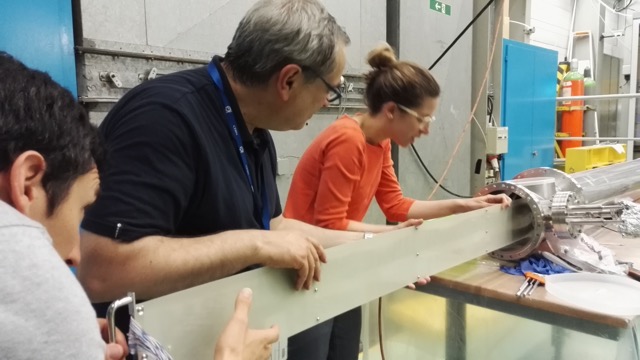 INSTR-2017
W.H.Trzaska
21
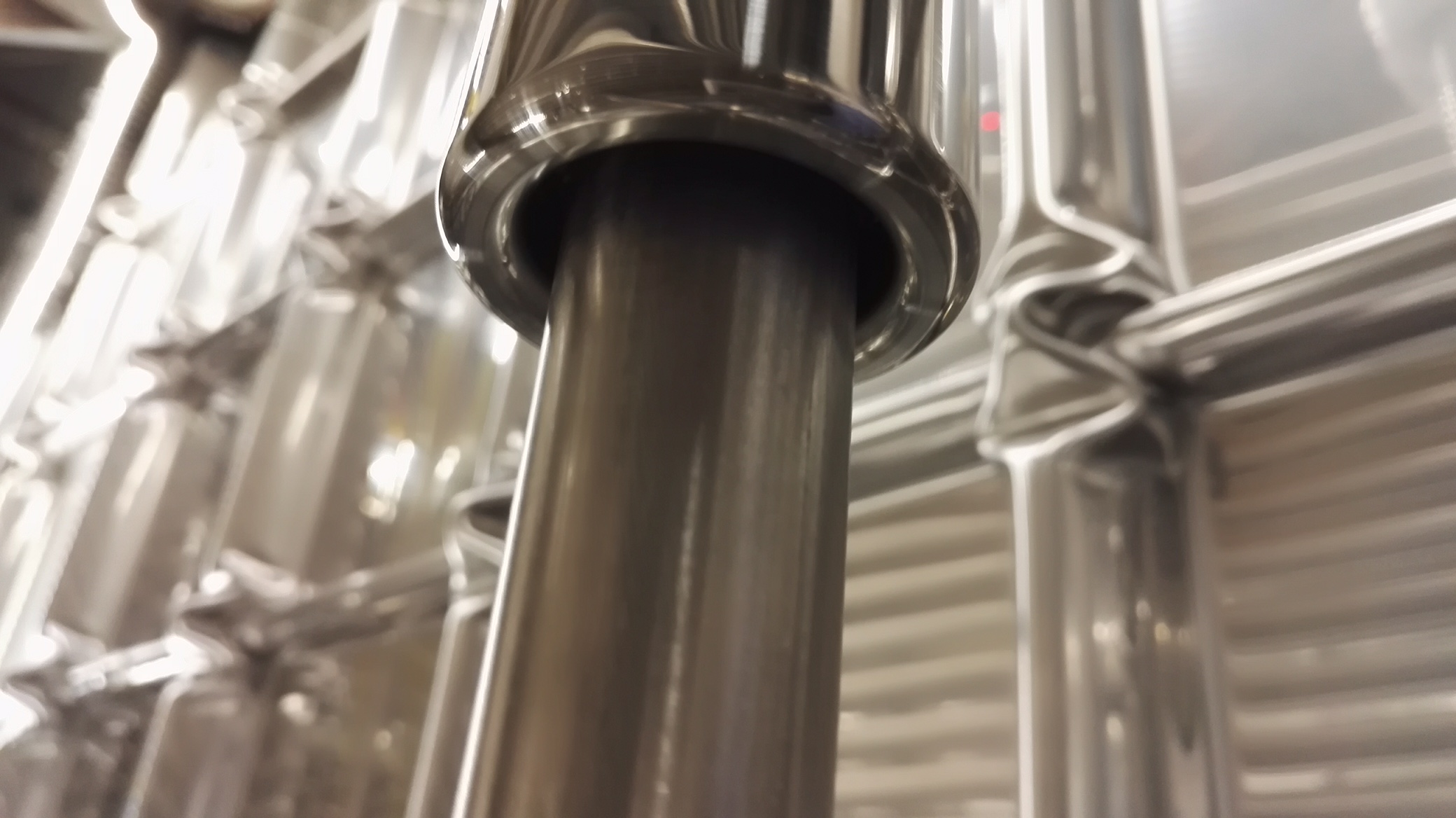 INSTR-2017
W.H.Trzaska
22
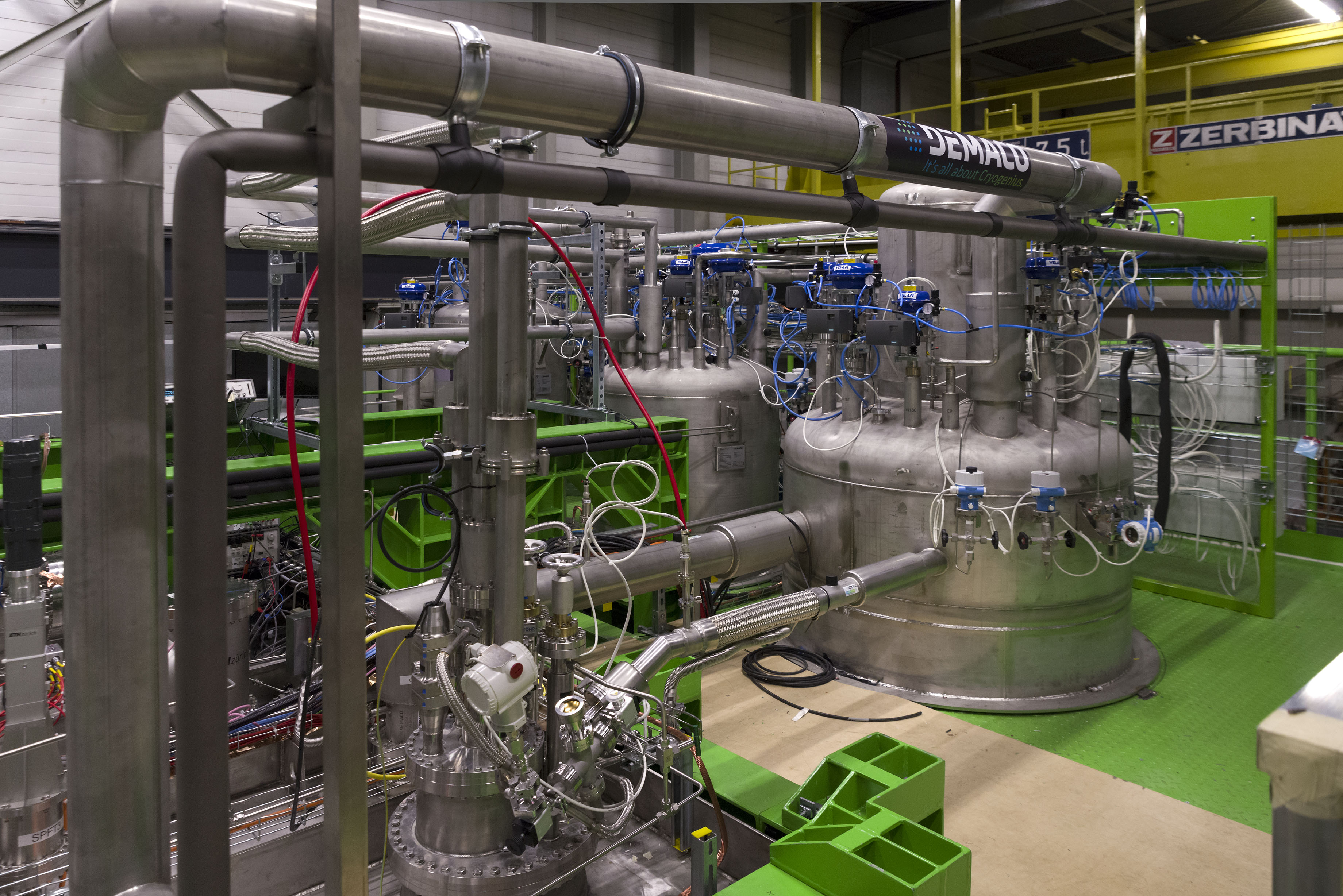 INSTR-2017
W.H.Trzaska
23
WA105  CENF NP02  protoDUNE DP
2012: proposal submitted to CERN  WA105
the main outcome of LAGUNA-LBNO
Long-term goal in 2012: LBNO with CERN to Pyhäsalmi beam
2014: new CERN strategy 
No neutrino beam from CERN; instead
CERN Neutrino Platform (CENF) was established, 
WA105 6x6x6 became part of CENF as NP02
2015: DUNE Collaboration formed
WA105 6x6x6  ProtoDUNE Dual Phase
INSTR-2017
W.H.Trzaska
24
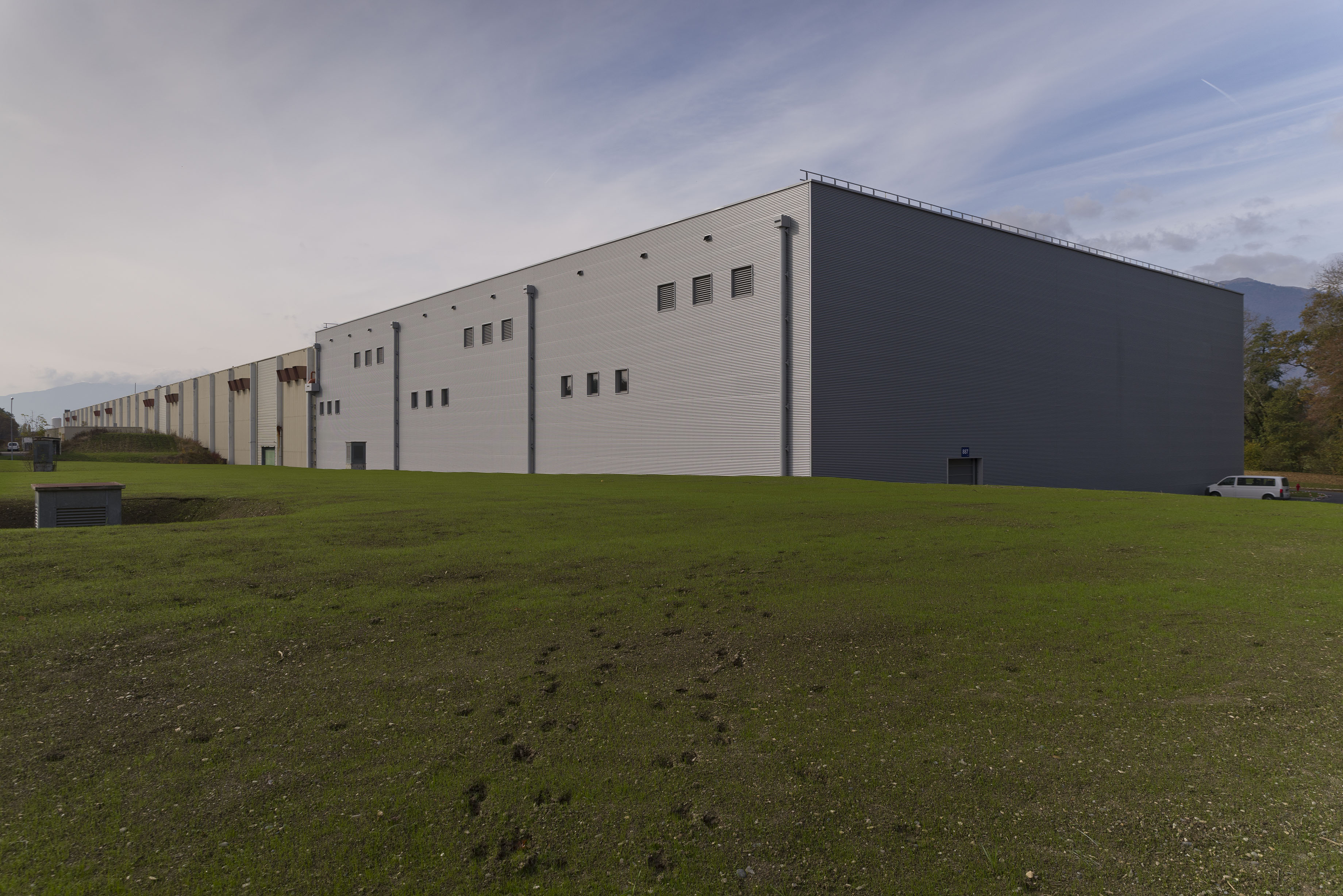 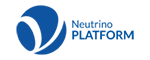 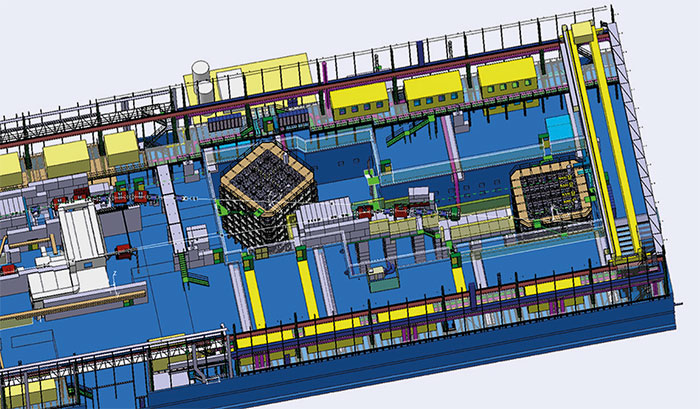 EHN1 – new building to house
6 x 6 x 6 ProtoDUNE SP
6 x 6 x 6 ProtoDUNE DP
INSTR-2017
W.H.Trzaska
25
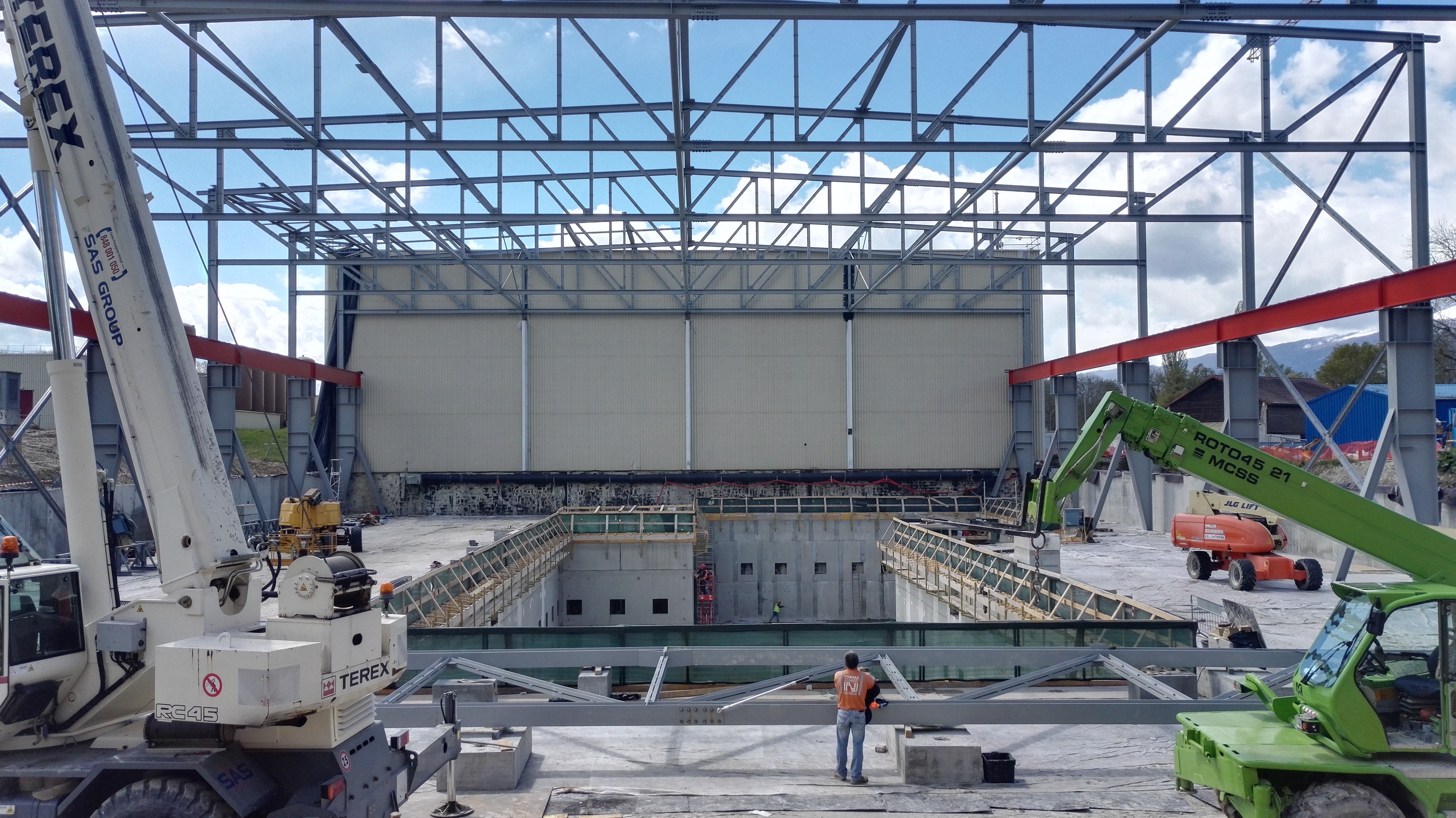 April 2016
INSTR-2017
W.H.Trzaska
26
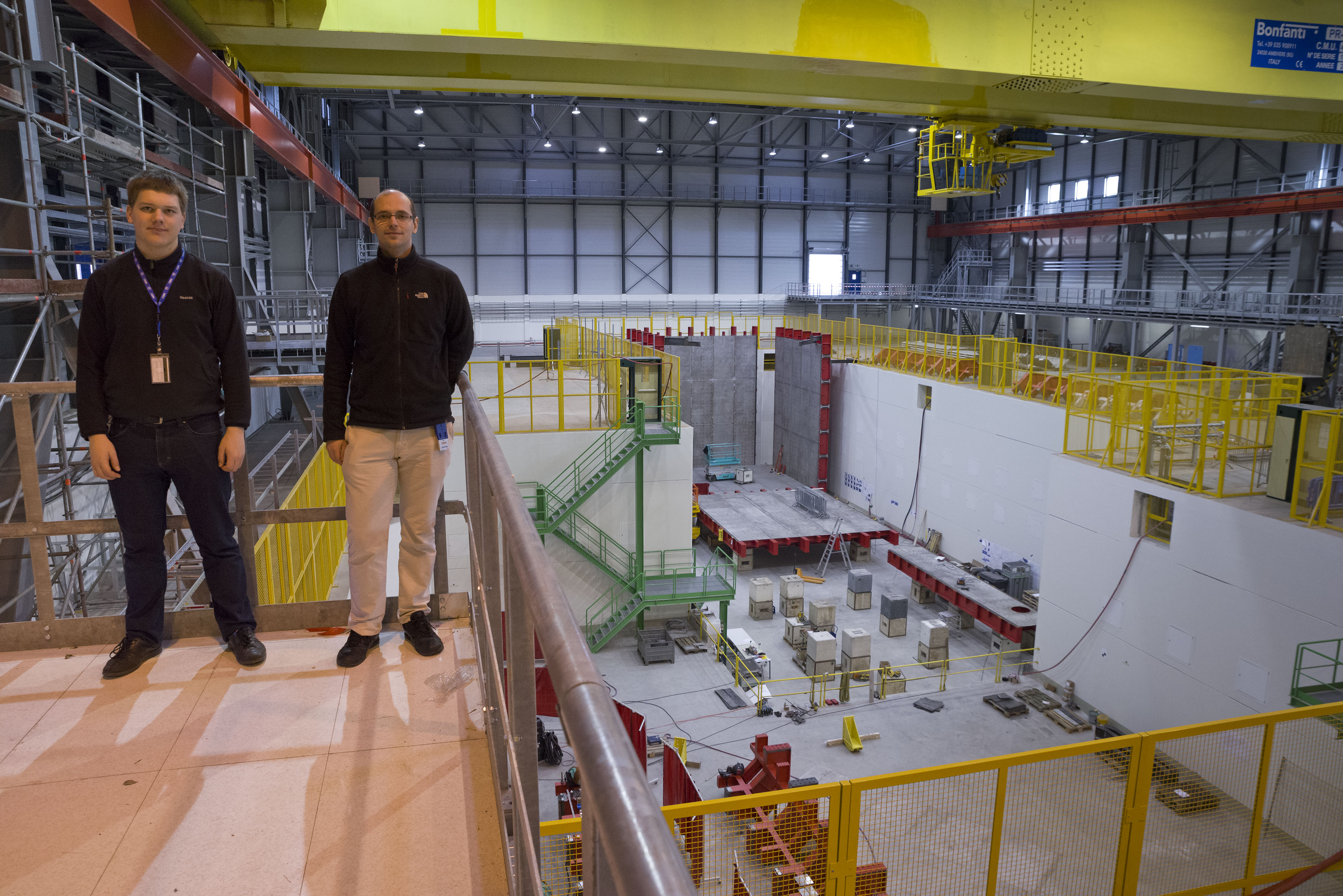 October2016
INSTR-2017
W.H.Trzaska
27
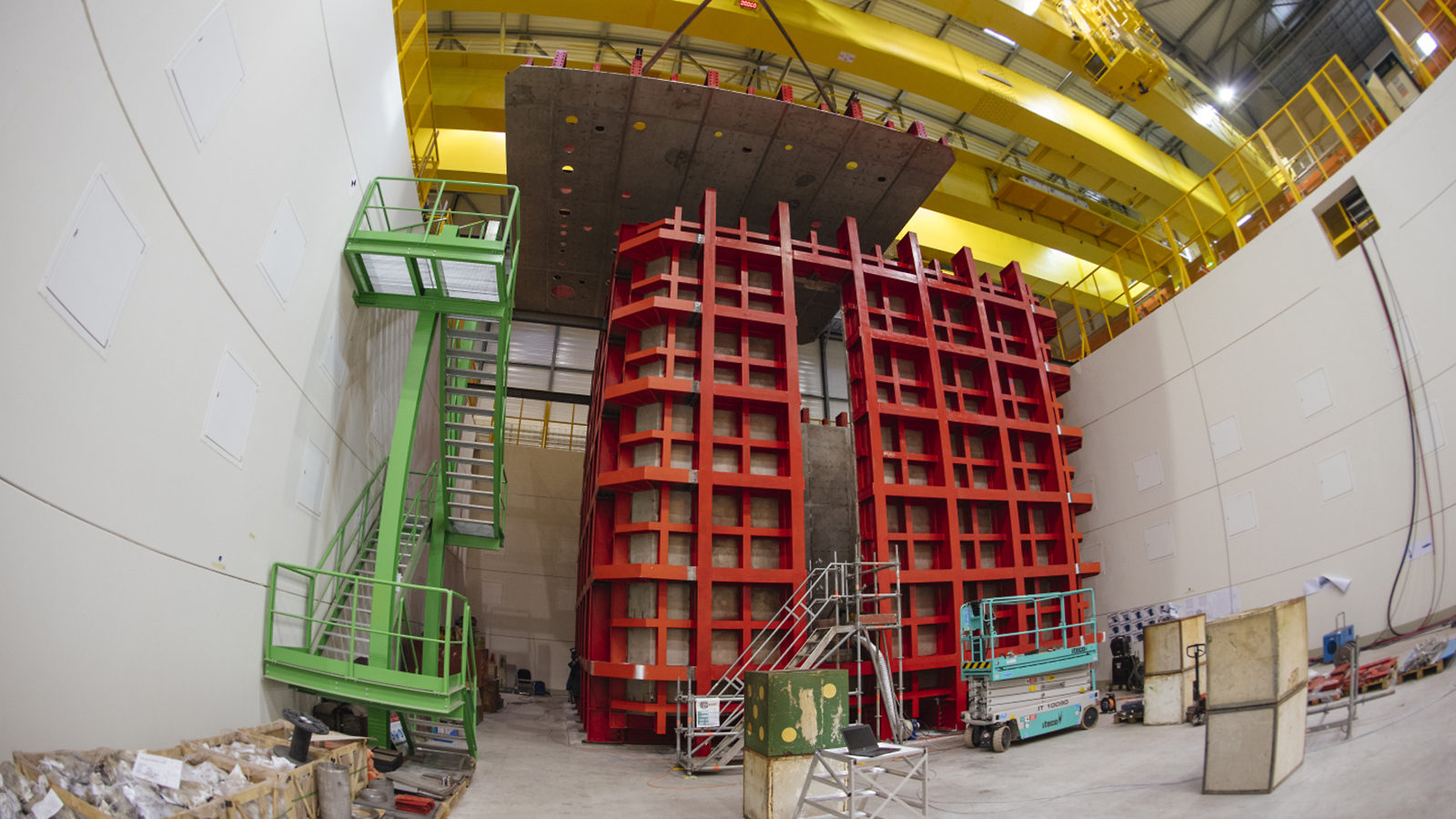 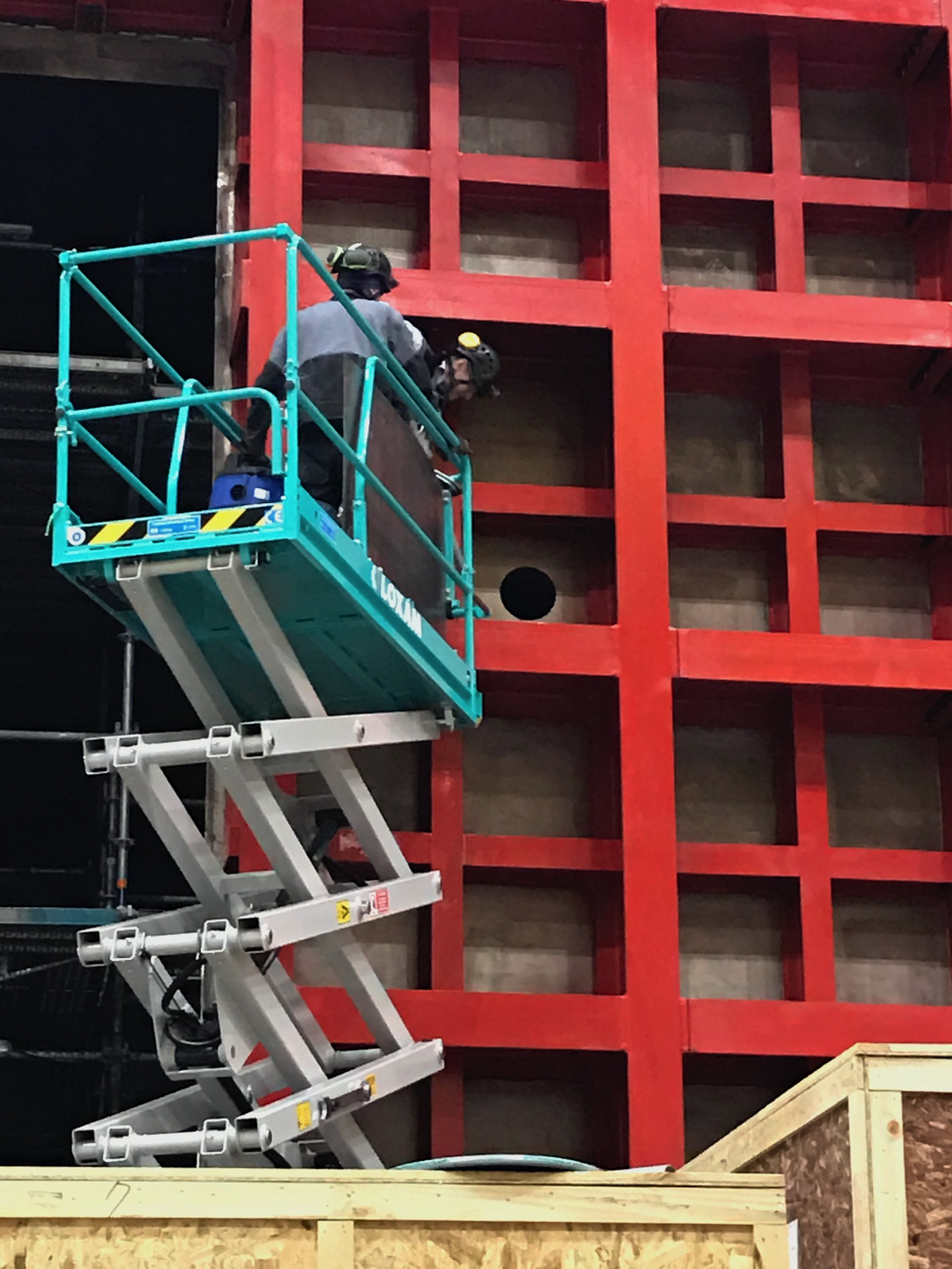 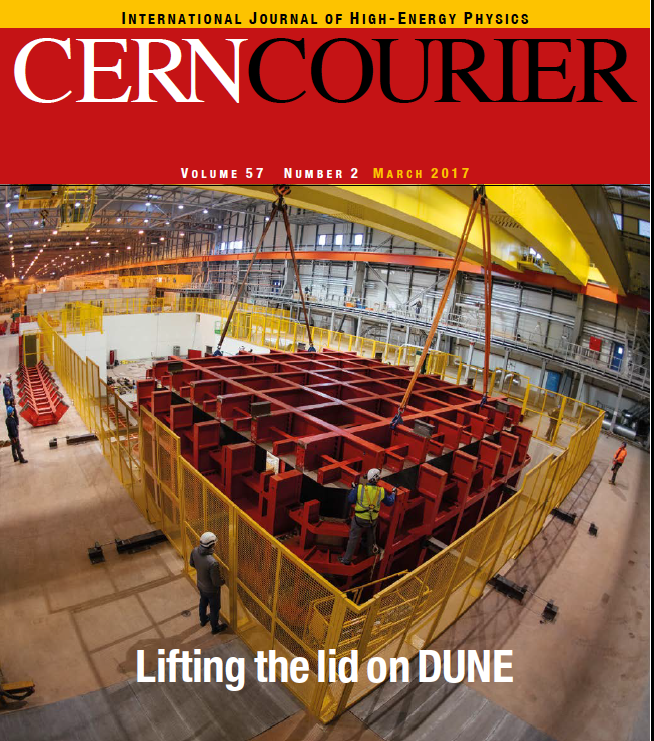 2 December 2016
INSTR-2017
W.H.Trzaska
28
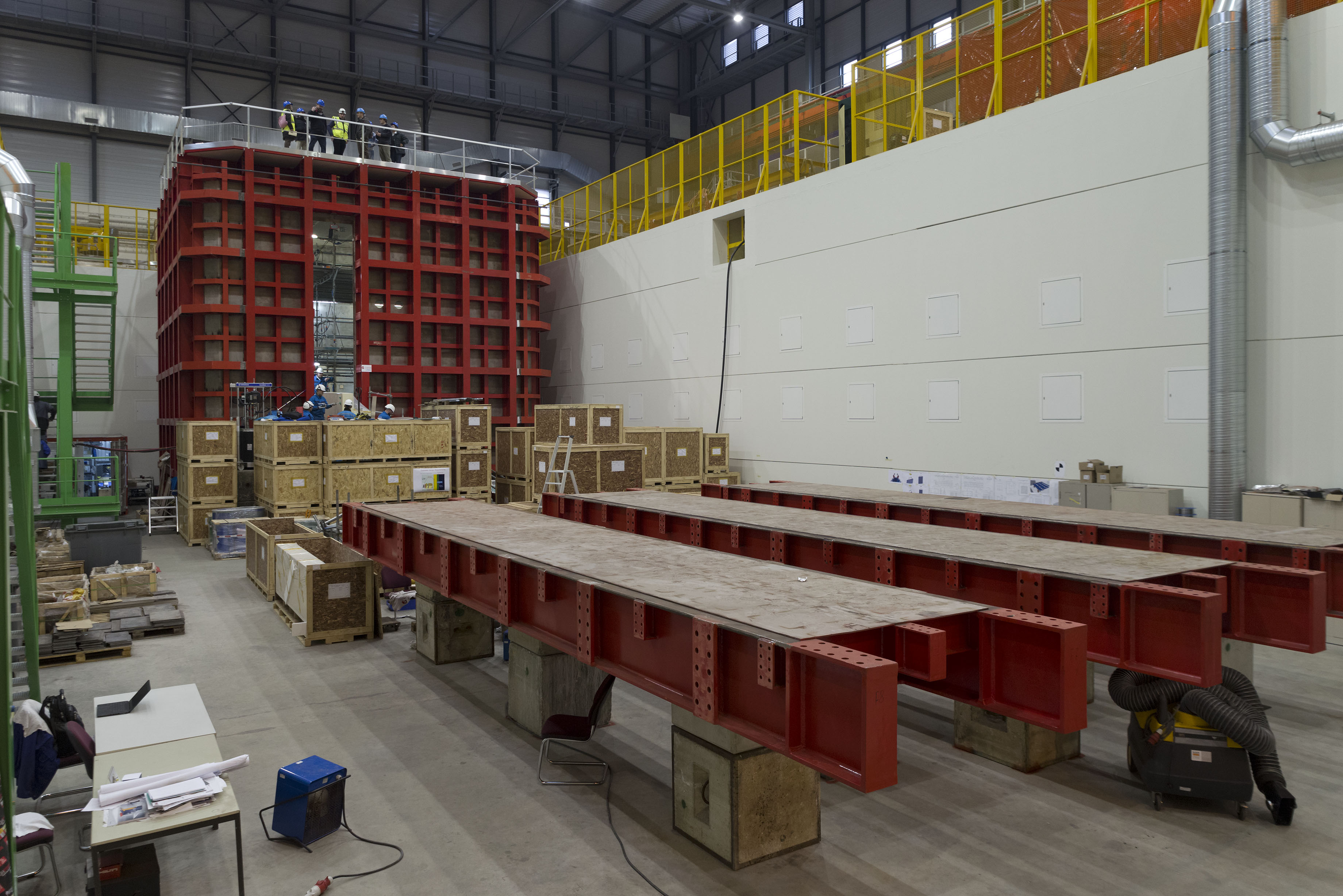 NP04 January 2016
INSTR-2017
W.H.Trzaska
29
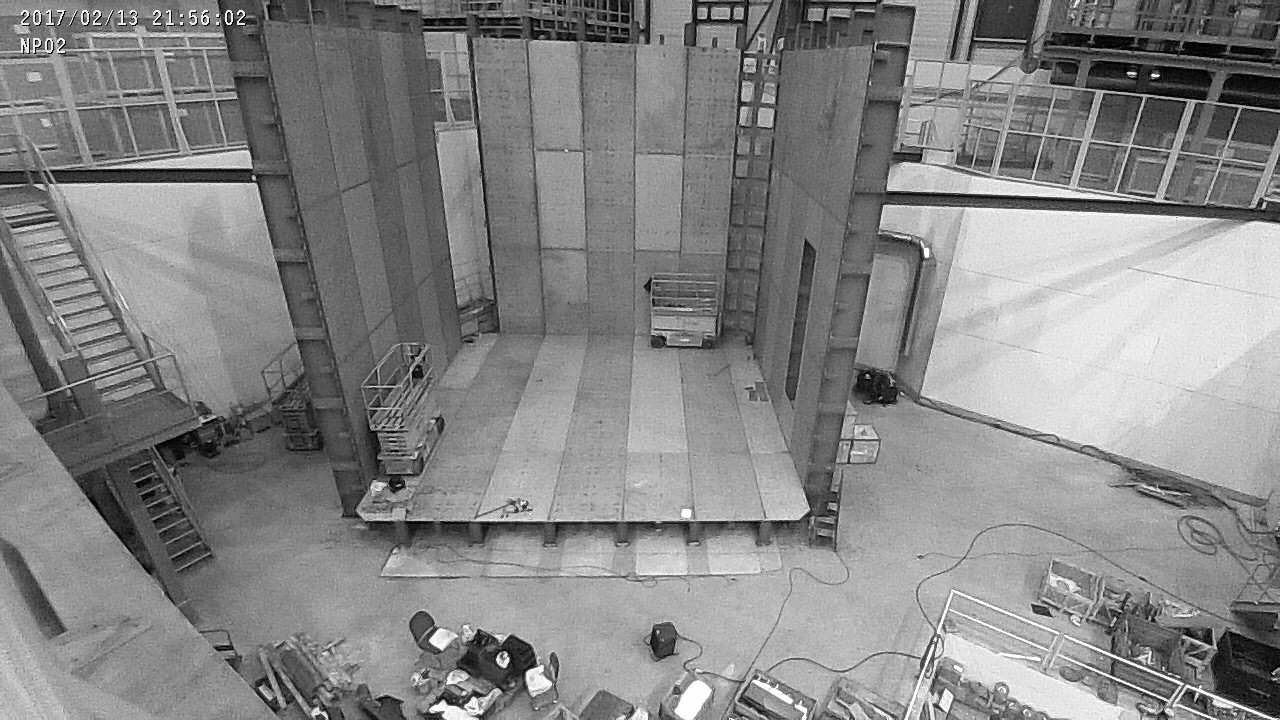 http://cenf-ehn1-np.web.cern.ch/multimedia/images
INSTR-2017
W.H.Trzaska
30
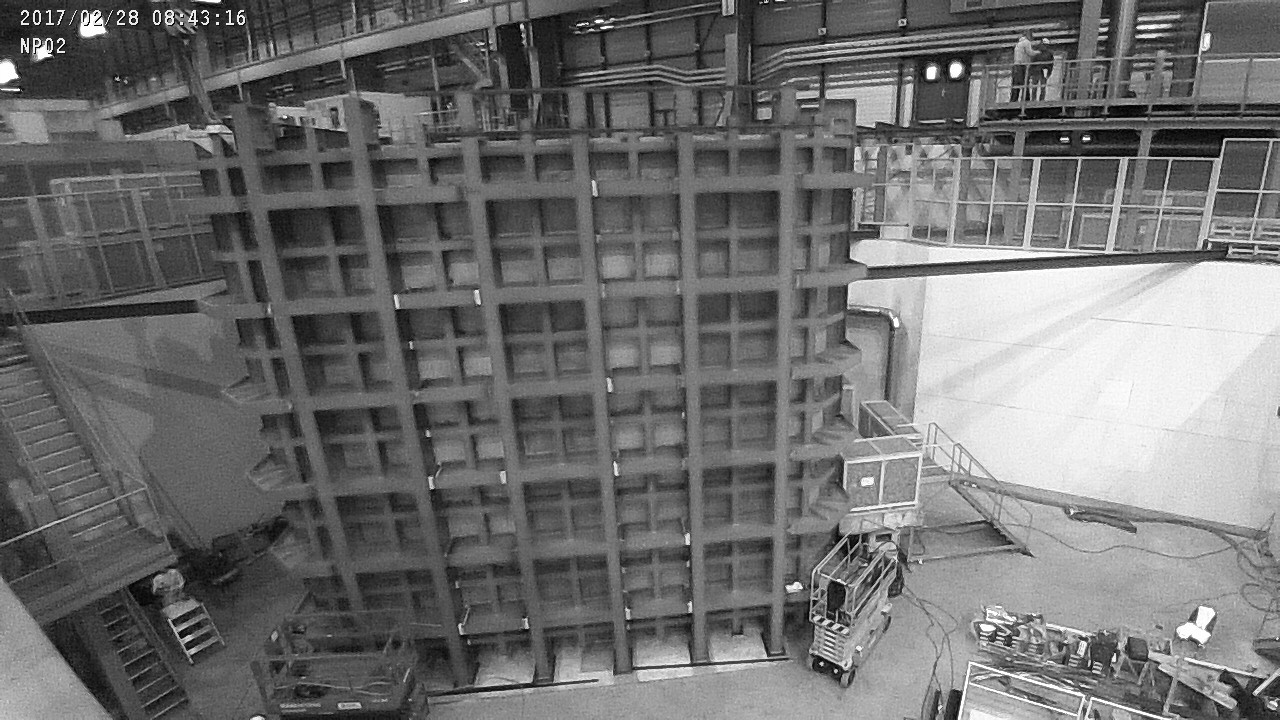 INSTR-2017
W.H.Trzaska
31
Event size estimation
Dual phase liquid argon TPC
6 x 6 x 6 m3 active volume
X and Y charge collection strips
3.125 mm pitch, 3 m long    	7680 readout channels
Segmented anode
in gas phase with 
dual phase amplification
3 m
E=0.5-1.0 kV/cm
Drift coordinate 
6 m = 4 ms
sampling 2.5 MHz
(400 ns), 12 bits

10000 samples
per drift window
Event size: 
drift window of 7680 channels x 10000 samples ⇒ 146.8 MB
Drift
LAr volume
dE/dx  ionization
Prompt UV 
light
10 kton DUNE5.872 GB/event
6 m
Cathode
6 m
INSTR-2017
W.H.Trzaska
32
Photomultipliers
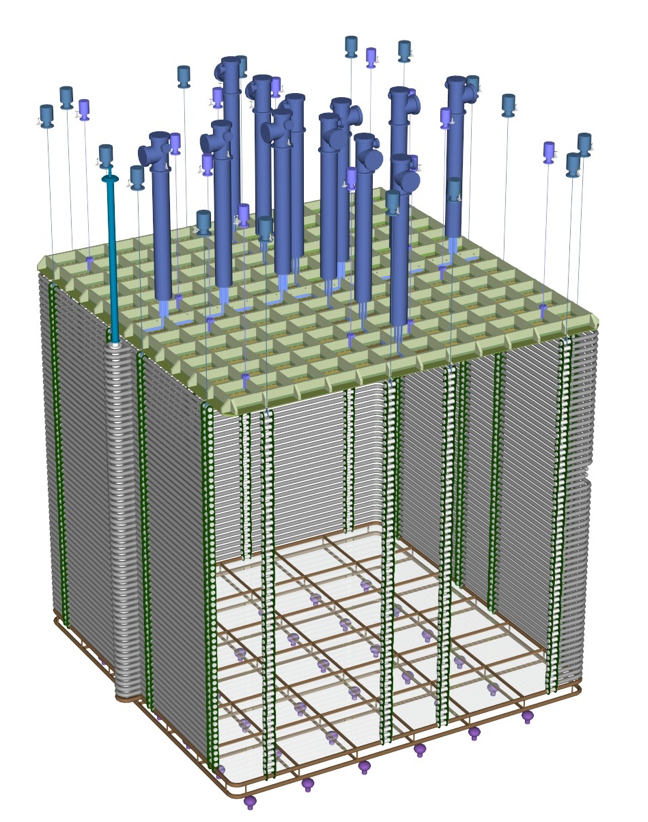 6 x 6 x 6 Modular & scalable construction
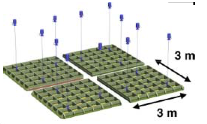 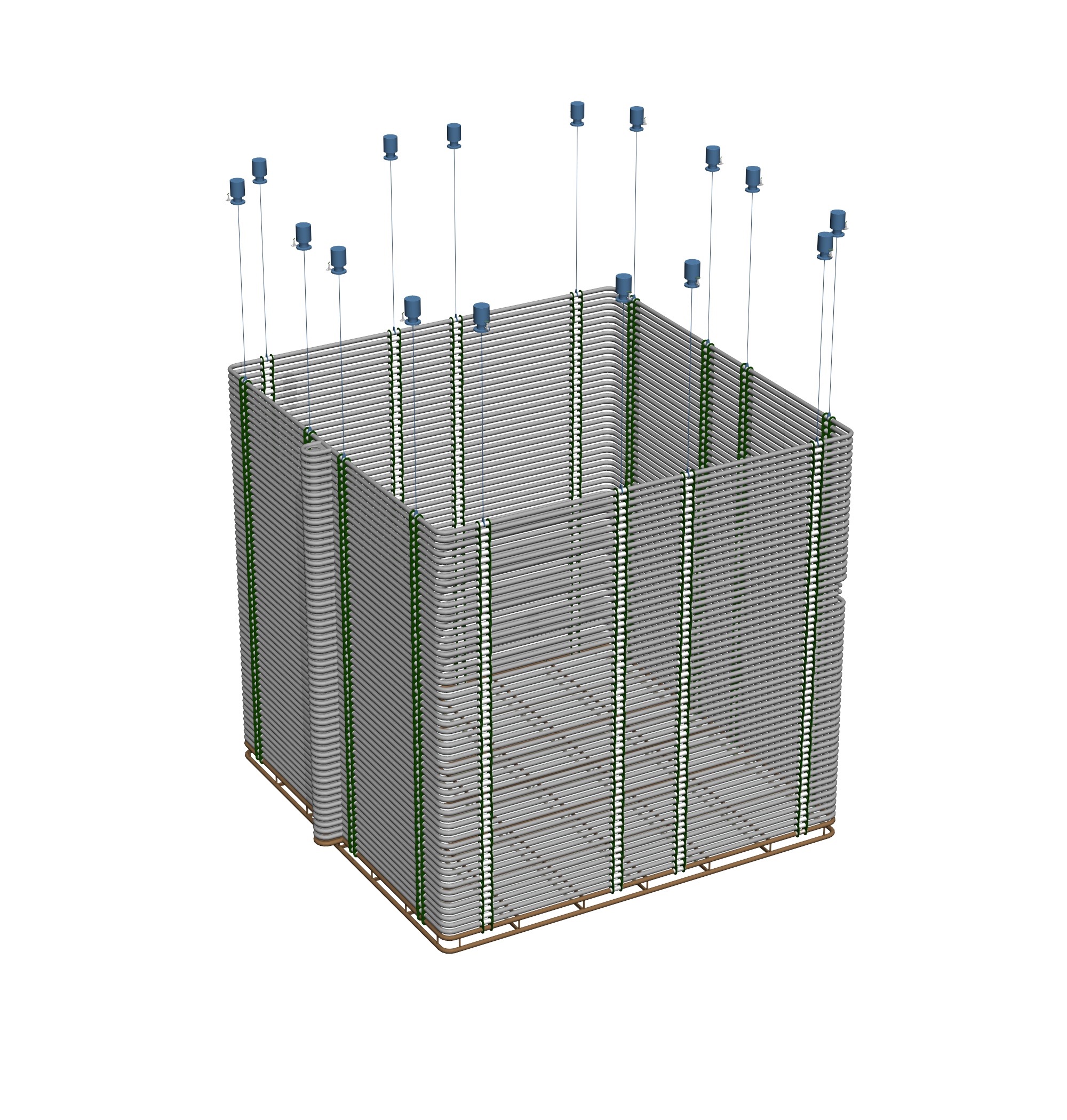 6 m
INSTR-2017
W.H.Trzaska
33
Underground-like installation scheme
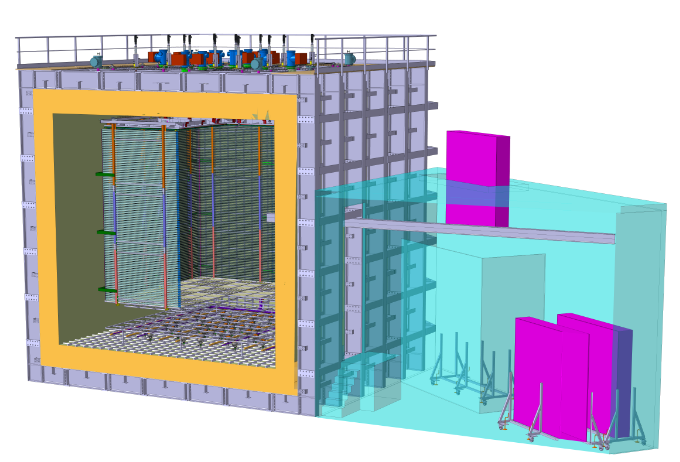 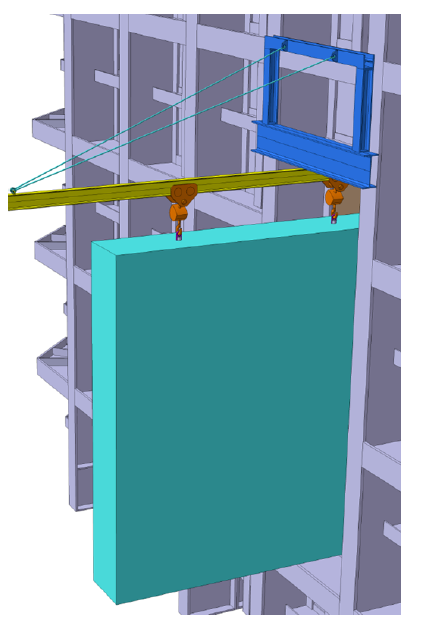 CRP 3x3 m2 units in 3.2x3.2x0.5 m3 boxes inserted via TCO using a rail system
INSTR-2017
W.H.Trzaska
34
ProtoDUNE  DUNE10 x longer, 2 x wider, 2 x taller
6 x 6 x 6
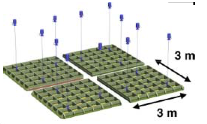 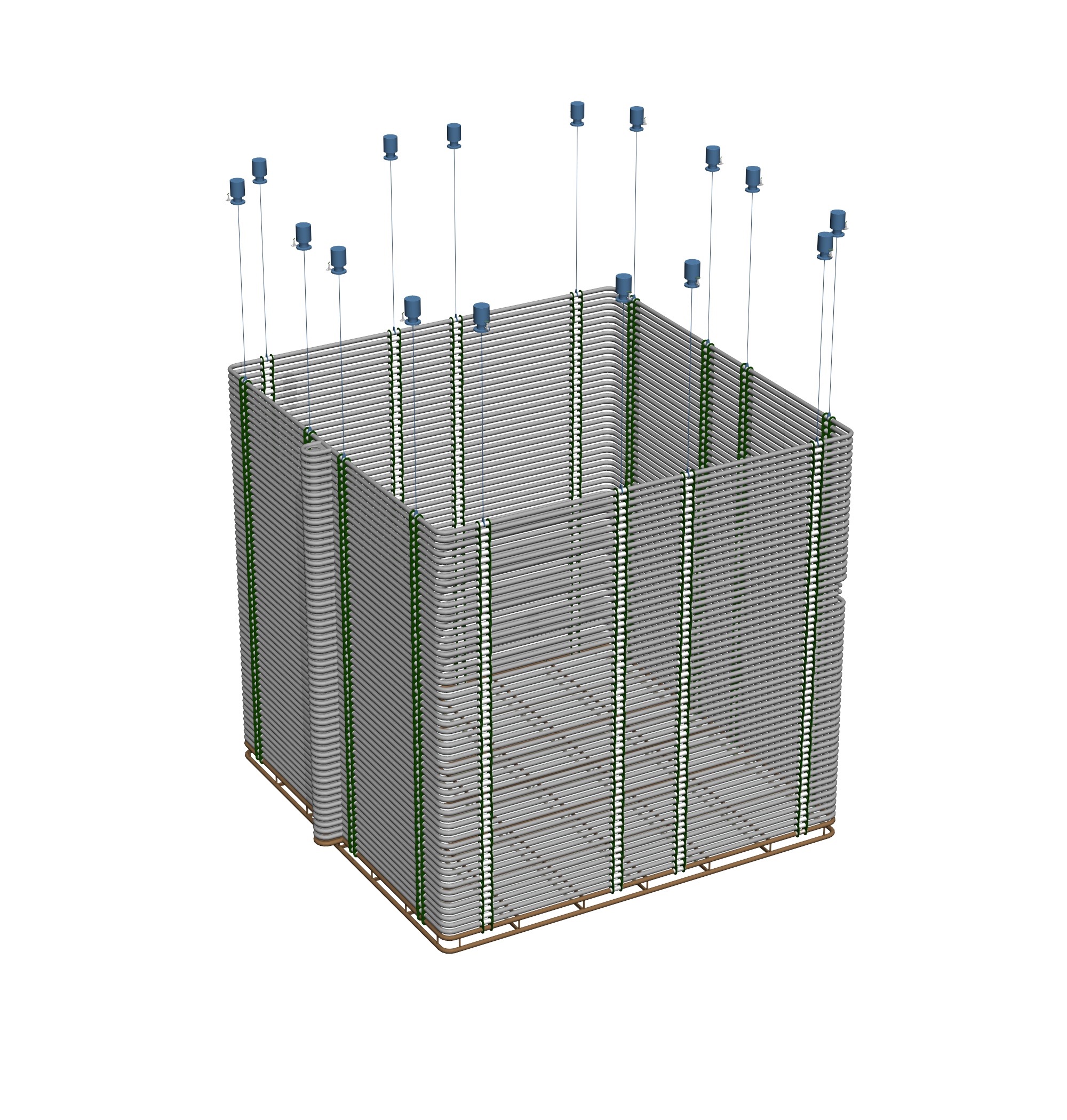 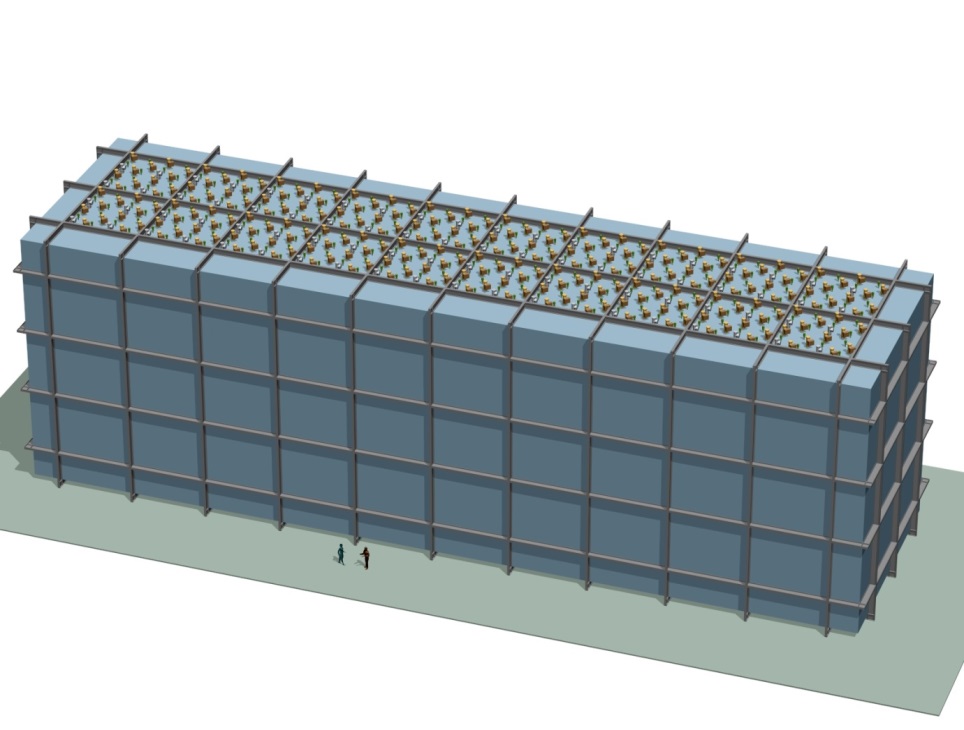 60 x 12 x 12
INSTR-2017
W.H.Trzaska
35
18.94m
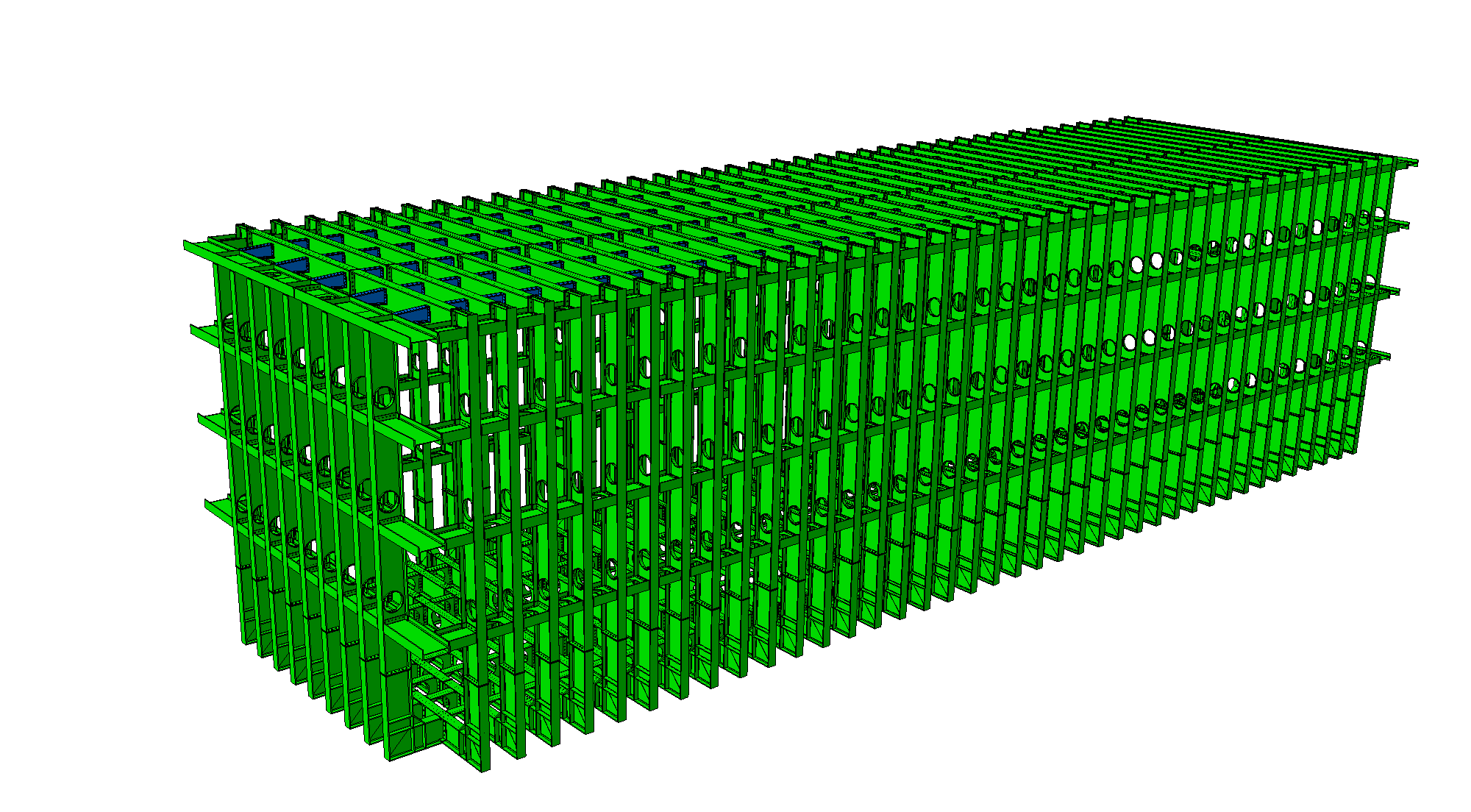 Membrane tank for a 10 kton detector
INSTR-2017
W.H.Trzaska
36
65.84m
39 frames (1.6m)
8frames (1.6m)
17.84m
Cryogenics will be installed on top of each 10 kton detector unit
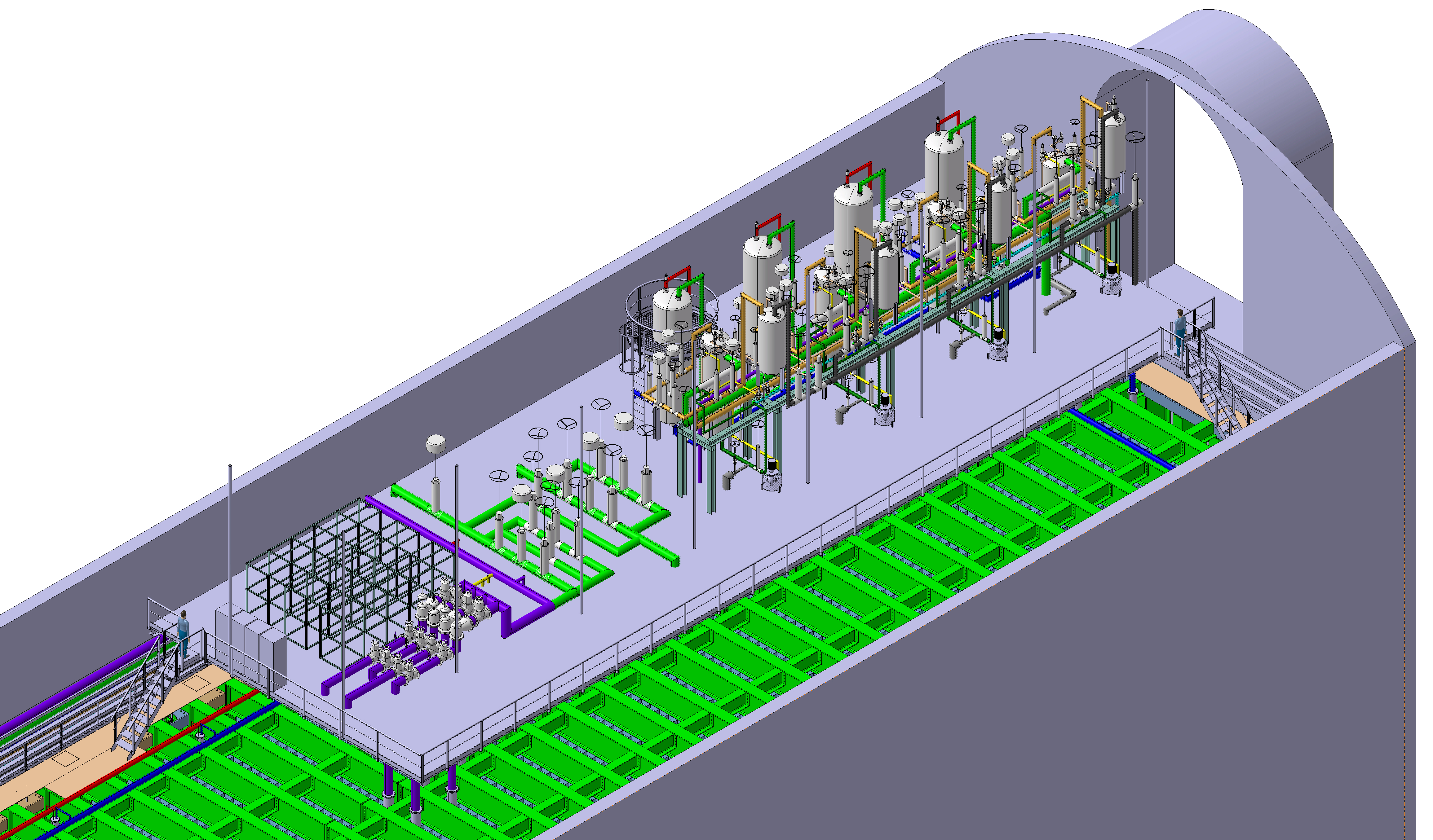 7.7 m
2.3 m
35 m
INSTR-2017
W.H.Trzaska
37
12 m
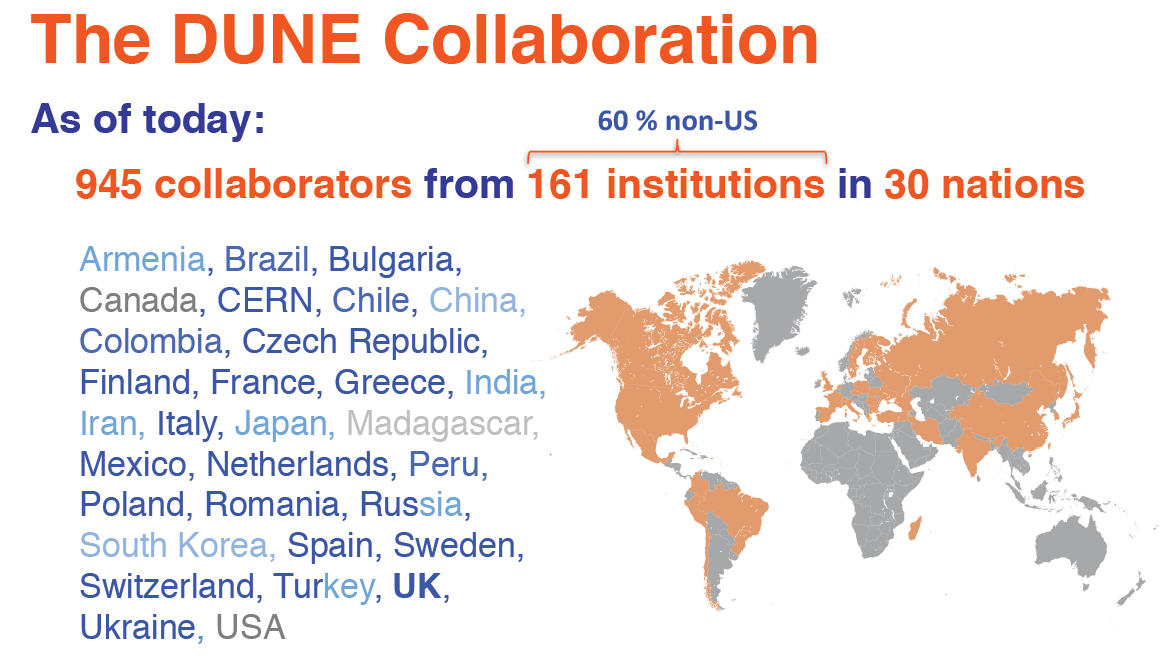 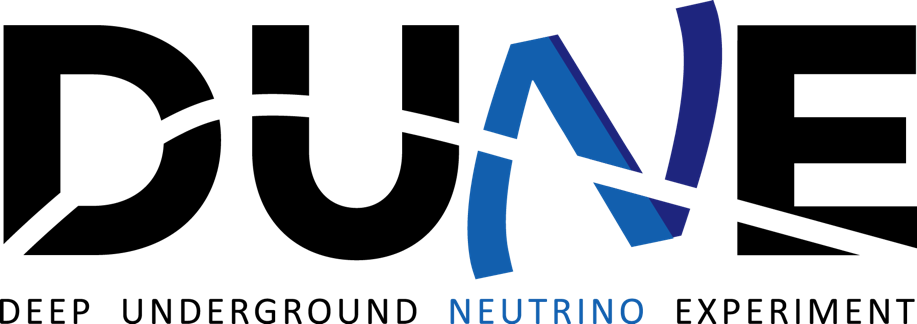 INSTR-2017
W.H.Trzaska
38
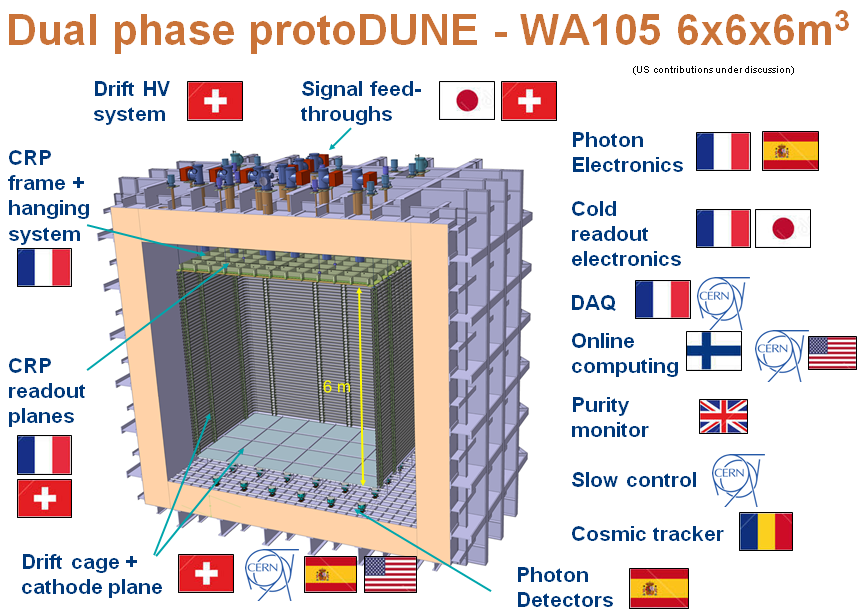 WA105:  122 scientists, 21 institutes, 8 countries
All are also members of DUNE Collaboration!
INSTR-2017
W.H.Trzaska
39
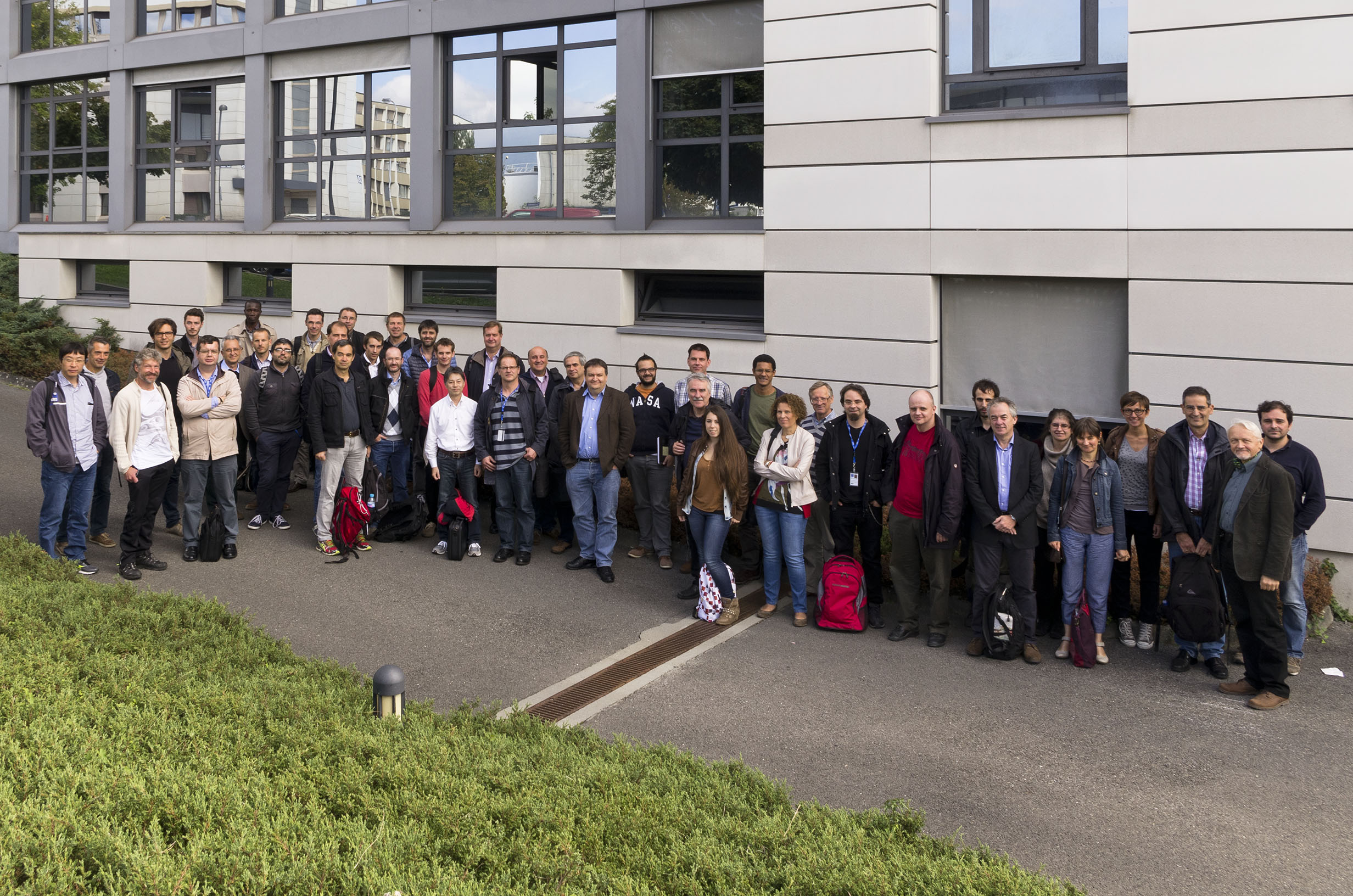 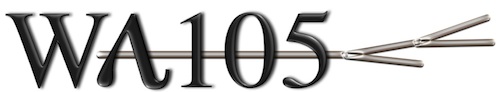 Thank you for your attention!
INSTR-2017
W.H.Trzaska
40